ViTALiTy: Unifying Low-rank and SparseApproximation for Vision Transformer Accelerationwith a Linear Taylor Attention
Jyotikrishna Dass*†, Shang Wu*†, Huihong Shi*‡, 
Chaojian Li‡, Zhifan Ye†‡, Zhongfeng Wang§, and Yingyan (Celine) Lin‡
†Rice University, §Nanjing University‡, Georgia Institute of Technology
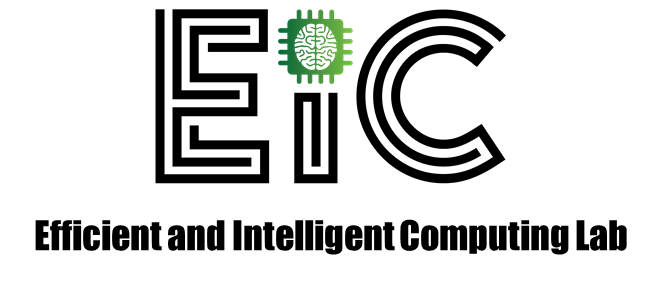 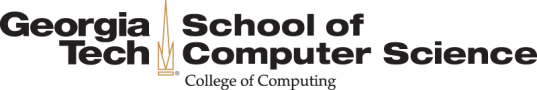 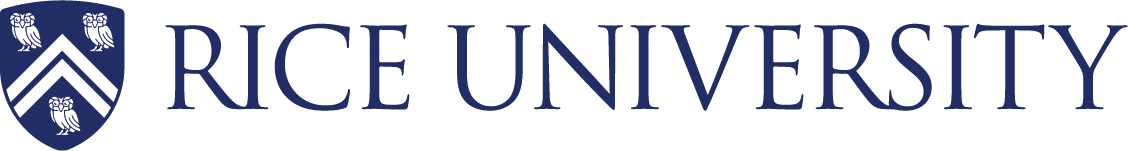 *: equal contribution
[Speaker Notes: Good Afternoon! Today, we are going to present “title”]
Background: Vision Transformers (ViTs)
SOTA performance in various computer vision tasks
Key enabler in ViTs: Multi-head attention (MHA) captures global information and long-range interactions
[Speaker Notes: As it is well known,  Vision Transformers have achieved SOTA performance in many Computer Vision tasks by outperforming CNNs in accuracy. The success of ViTs is attributed to its Multi-head attention component or MHA that can capture global information and long-range interactions across patches of an image.]
Background: Vision Transformers (ViTs)
SOTA performance in various computer vision tasks
Key enabler in ViTs: Multi-head attention (MHA) captures global information and long-range interactions
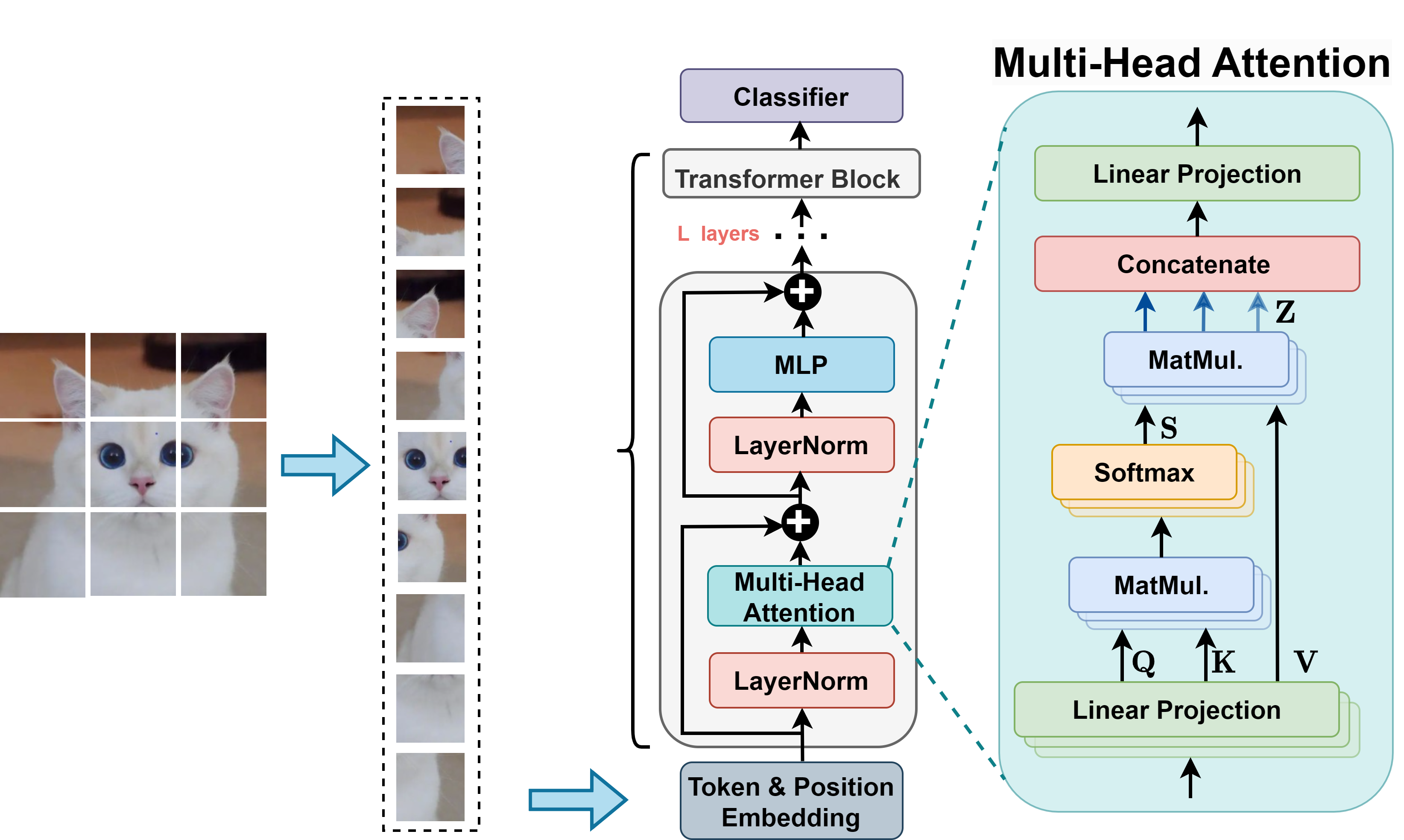 Block Diagram of a Vision Transformer Model
[Speaker Notes: In a typical ViT model, input images are split into patches and fed into the model comprising multiple layers of Transformer blocks. 

Each transformer block has an MHA module where the input X goes through a 3-step computation: computing Q/K/V vectors, followed by calculating the softmax attention S, and finally computing the attention score Z]
Motivation: MHA Runtime Profile on Edge
Less Power
Resource-constrained
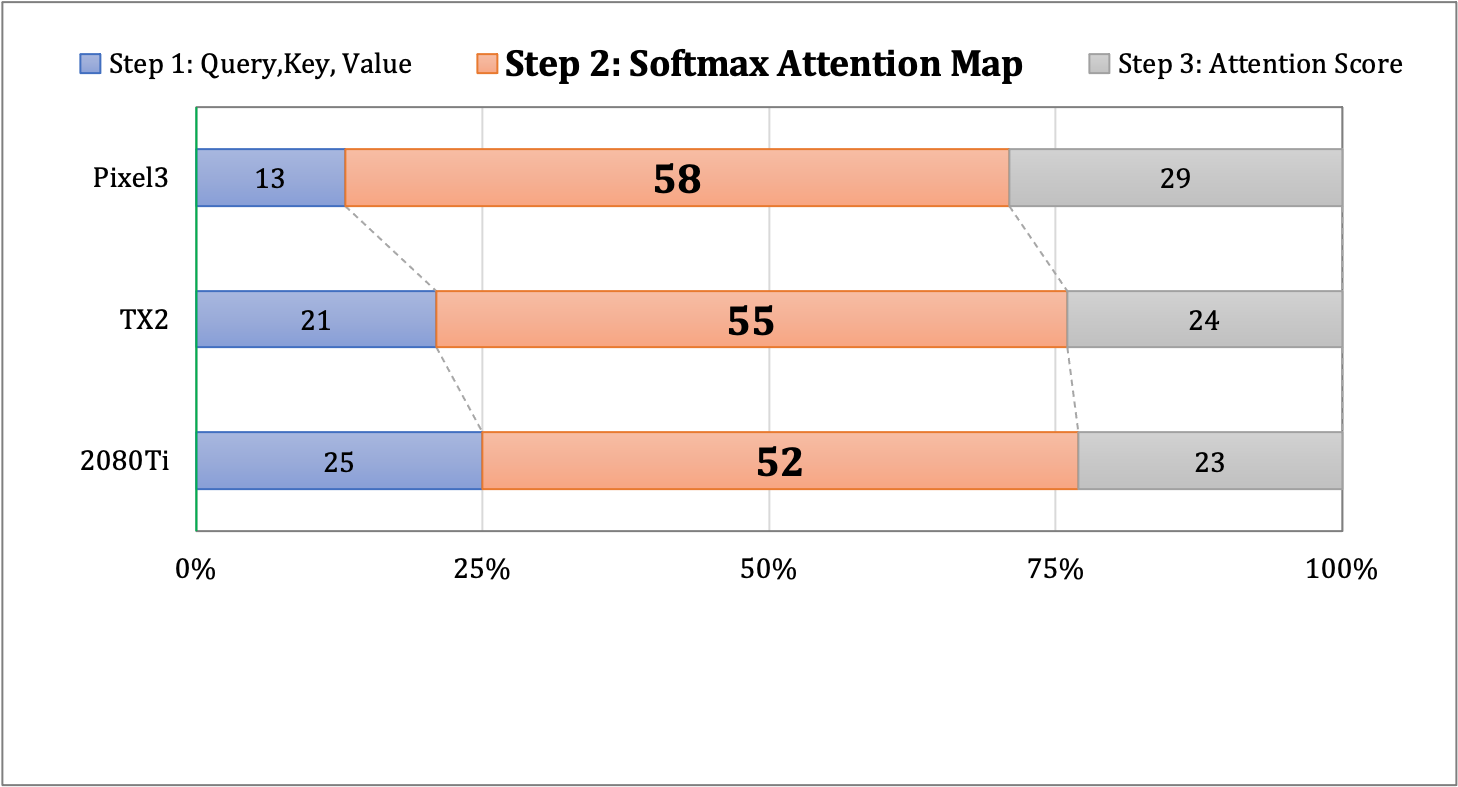 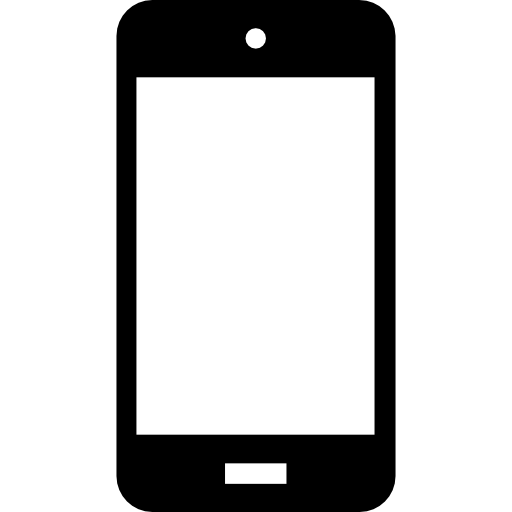 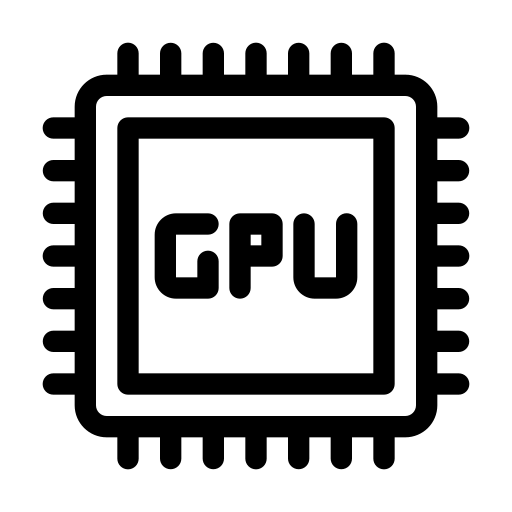 Edge Devices
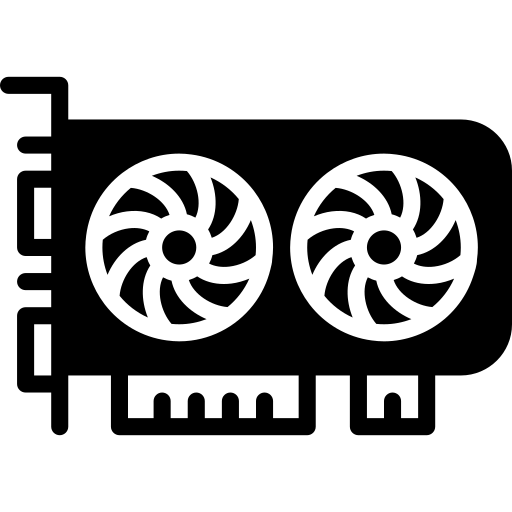 More powerResource-rich
Percentage Breakdown
(ViT model: DeiT-Tiny)
[Speaker Notes: Despite its impressive performance, ViTs are not friendly to hardware efficiency 
due to their required MHA modules. To better understand the underlying cause, we profile Multi-head attention runtime, comprising the three steps, in terms of percentage breakdown across various commercial edge devices: ranging from powerful and resource rich to less powerful resource-constrained devices.]
Motivation: MHA Runtime Profile on Edge
Less Power
Resource-constrained
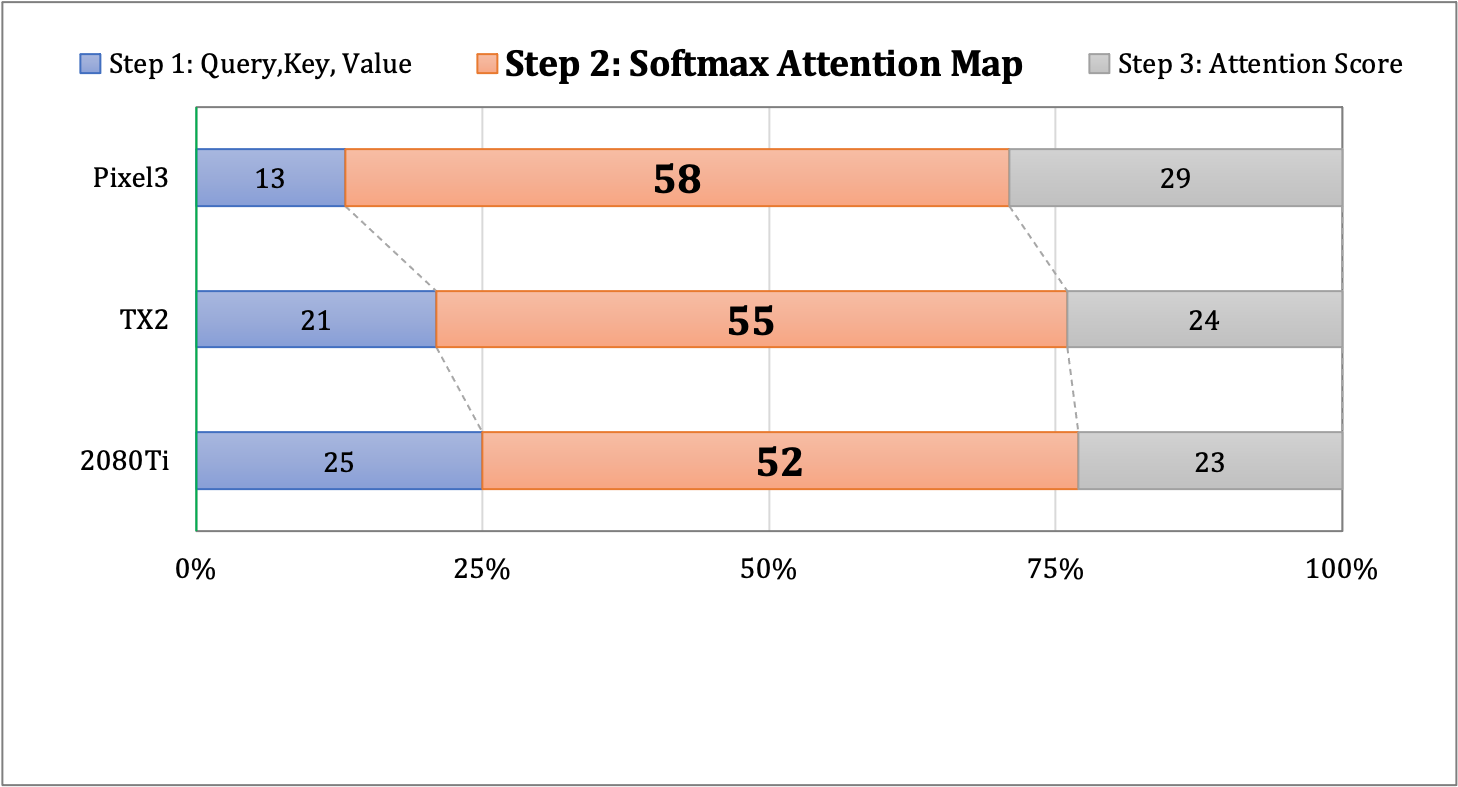 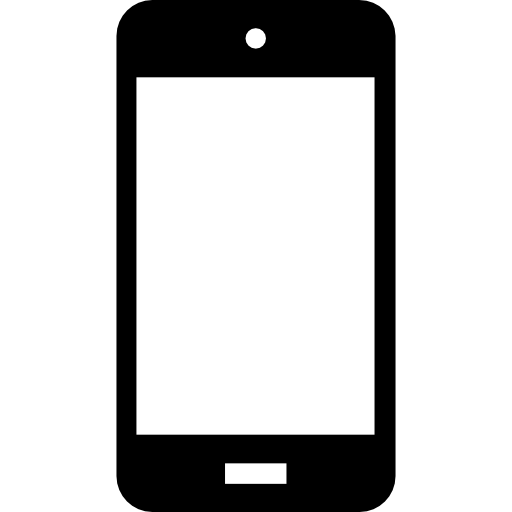 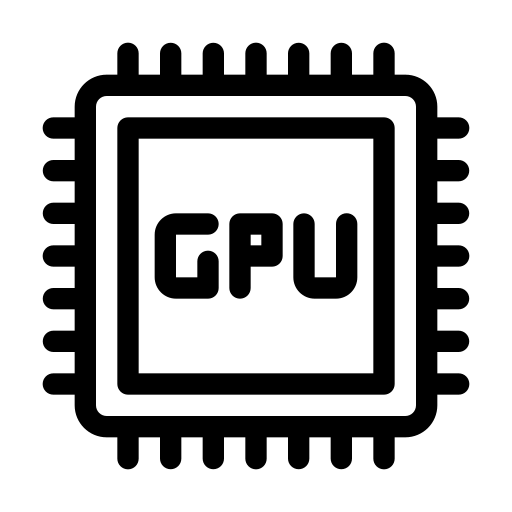 Edge Devices
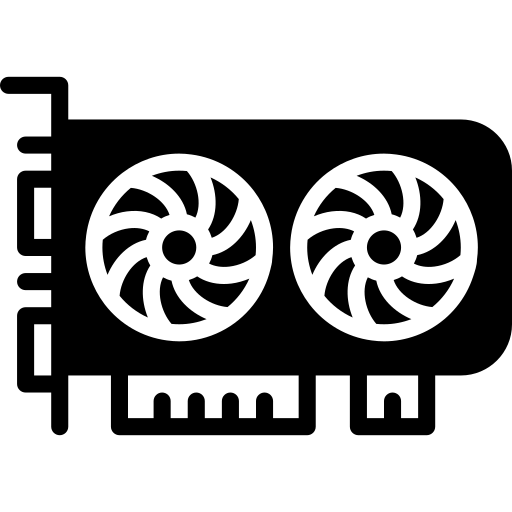 More powerResource-rich
Percentage Breakdown
(ViT model: DeiT-Tiny)
[Speaker Notes: As shown in this figure, we observe that Softmax attention (the Step 2) is the most dominant slice, and it results in a runtime bottleneck and contributes 52% to 58% of the latency as device becomes more resource-constrained]
Motivation: Why Softmax Attention is Bottleneck ?
Workflow of
Softmax Attention
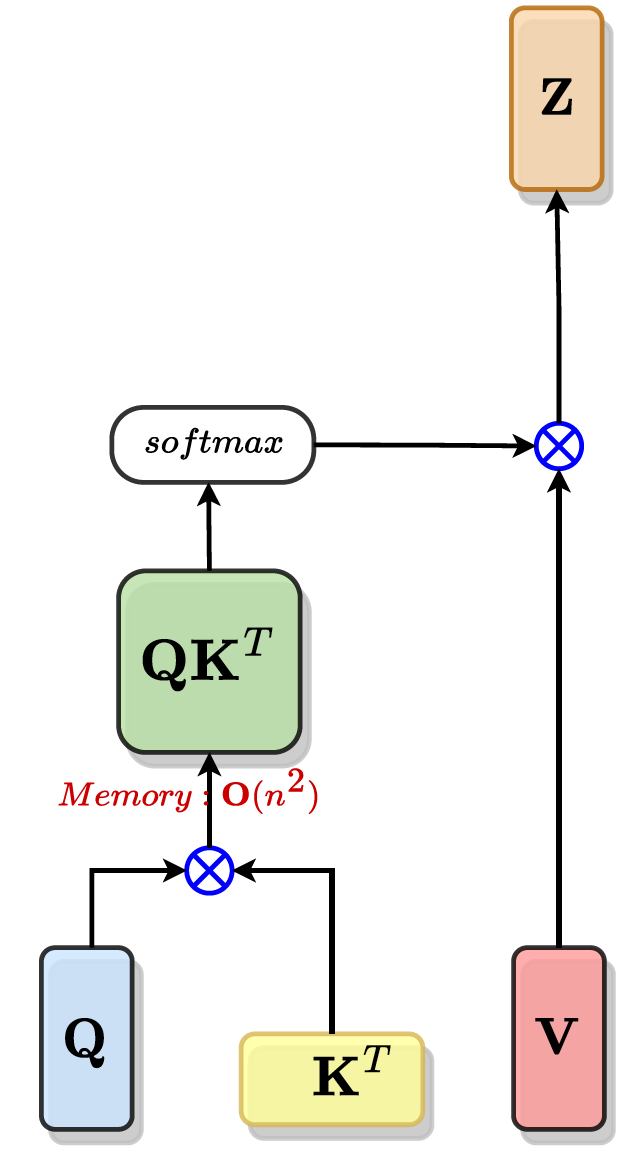 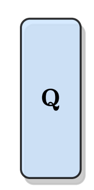 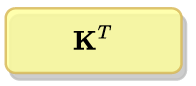 S
Quadratic Complexity
➔ Limits efficiency and scalability
[Speaker Notes: To answer why softmax attention is the bottleneck, we calculate the asymptotic complexity of various computational steps in MHA in terms of the number of patches “n” and the dimension per head “d”.

It can be seen that computing and storing QK^T has quadratic complexity in “n” which is typically much higher than “d”, thereby resulting in challenges such as 
Limiting ViT efficiency and scalability
Prohibiting ViT’s deployment on resource-constrained devices.]
Related Work - Algorithms
New ViT Models
ViT Compression Techniques
Multi-stage hierarchical ViT
Pyramid ViT [ICCV, 2021]
Swin Transformer [ICCV, 2021]
Focal Transformer [NeurIPS, 2021]
CrossViT [ICCV, 2021]

Hybrid CNN+ViT
MobileViT [ICLR, 2022]
LeViT [ICCV, 2021]

Automated ViT
NASViT [ICLR, 2022]
Pruning [KDD, 2021]
Quantization [NeurIPS, 2021]
Common in all: Softmax used for Attention
[Speaker Notes: Various algorithm-level works have been designed for ViT from new ViT models to ViT compression techniques to reduce the time and space complexity. 

NEW VIT MODELS
Multi-Stage Hierarchical ViT focus on gradually reducing #tokens Hybrid architectures combine the strengths of CNNs and ViTs for accuracy and efficiency tradeoff
Neural architecture search (NAS) to automatically discover efficient ViT models

COMPRESSION
Such as Pruning encouraging dimension-wise sparsity;  and (Post-training mixed-precision) quantization for reducing memory storage and computational costs;

(click)
However, these works commonly use softmax for attention within limited fixed-size local windows or reduced dimensions 
- hurts ViT’s non-local attention capability compared to full attention. - Softmax not suitable for high-resolution vision tasks]
Related Work - Accelerators
New ViT Models
ViT Compression Techniques
Multi-stage hierarchical ViT
Pyramid ViT [ICCV, 2021]
Swin Transformer [ICCV, 2021]
Focal Transformer [NeurIPS, 2021]
CrossViT [ICCV, 2021]

Hybrid CNN+ViT
MobileViT [ICLR, 2022]
LeViT [ICCV, 2021]

Automated ViT
NASViT [ICLR, 2022]
Pruning [KDD, 2021]
Quantization [NeurIPS, 2021]
Co-designed (NLP)
Transformer Accelerators
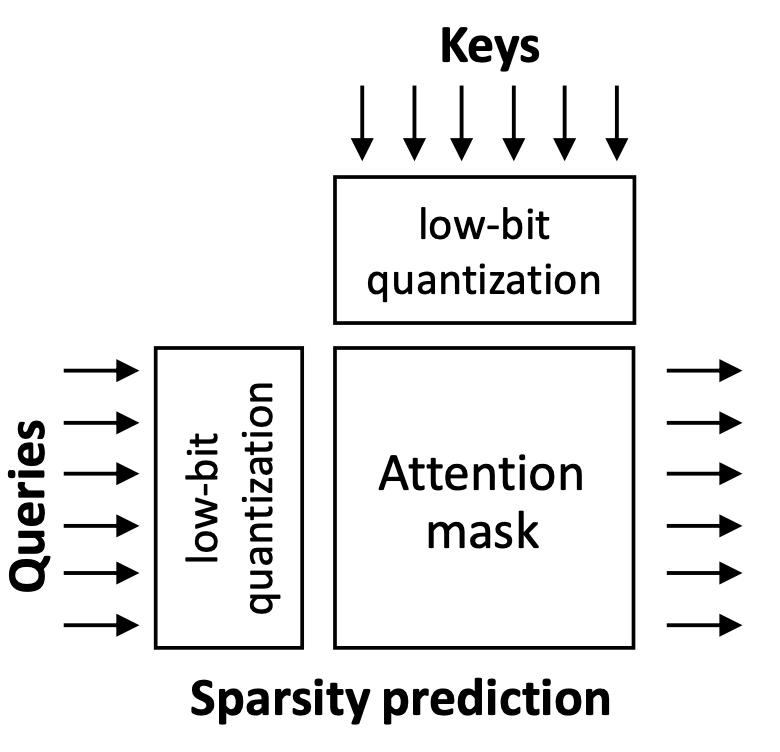 A3 [HPCA, 2020]
SpAtten [HPCA, 2021]
Sanger [MICRO, 2021]
ELSA [ISCA, 2021]
DOTA [ASPLOS, 2022]
Software pruning for 
sparse attention
Limitation
Dynamic sparsity at runtime ➔ Nontrivial overhead
[Speaker Notes: In the HW community, emphasis has been given to Language-based transformer accelerators 
where the goal is to introduce sparsity in approximating the softmax attention.
(click)
However, these works rely on dynamic sparsity at runtime 
- that generally leads to nontrivial overhead in Hardware design for inference.
Moreover, there is a missing gap in literature for co-designing efficient ViT-based accelerators where the image data is of fixed size and tends to show spatial and local correlation compared to language data.]
Motivating Research Question
Can we more effectively approximate Softmax Attention with Linearized Attention?
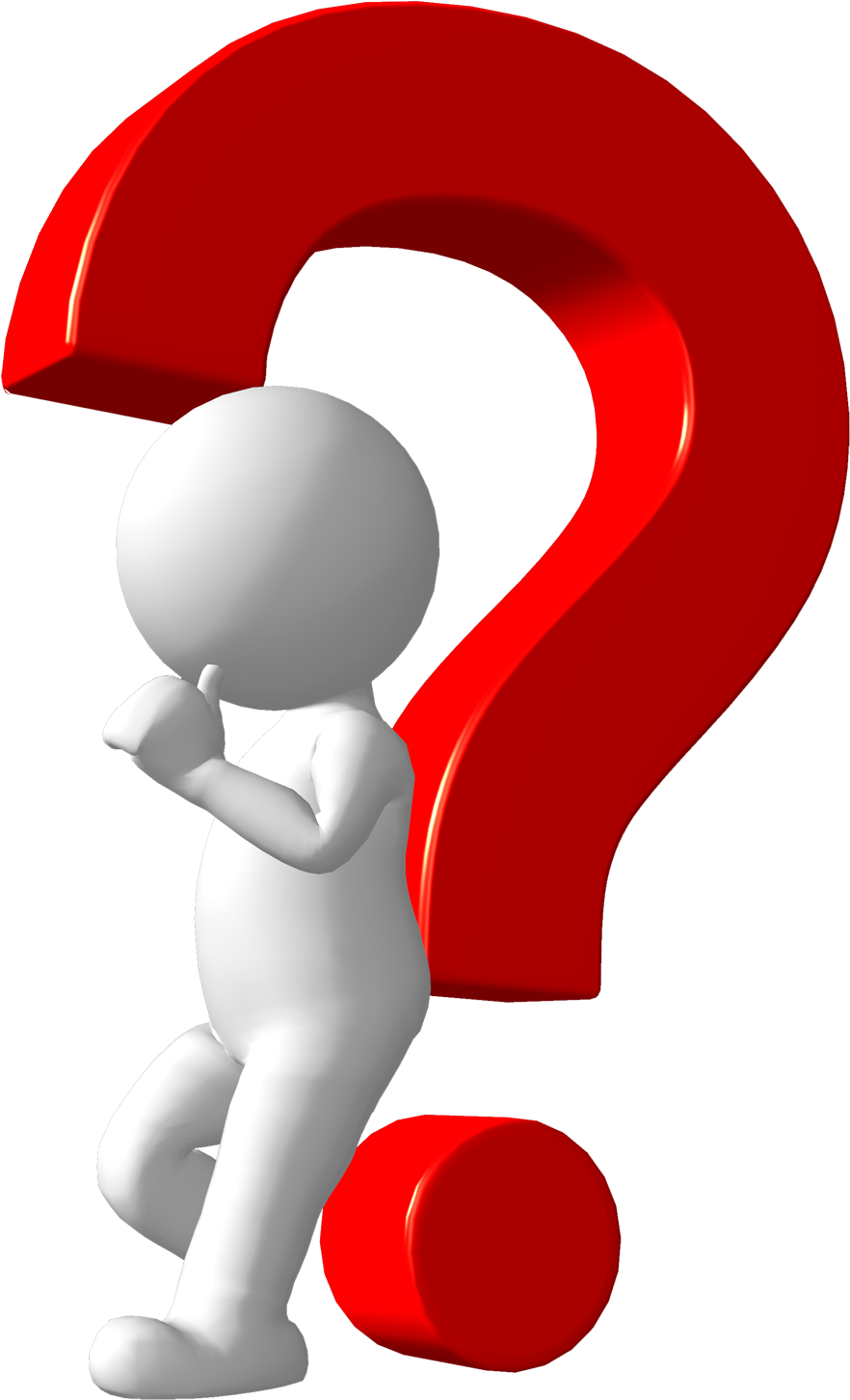 [Speaker Notes: We motivate our work by posing the following questions]
Overview of Our Proposed Framework
ViTALiTy: Unifying Low-rank and Sparse Approximation for ViT Acceleration using Linear Taylor Attention
ViTALiTy Accelerator
ViTALiTy Algorithm
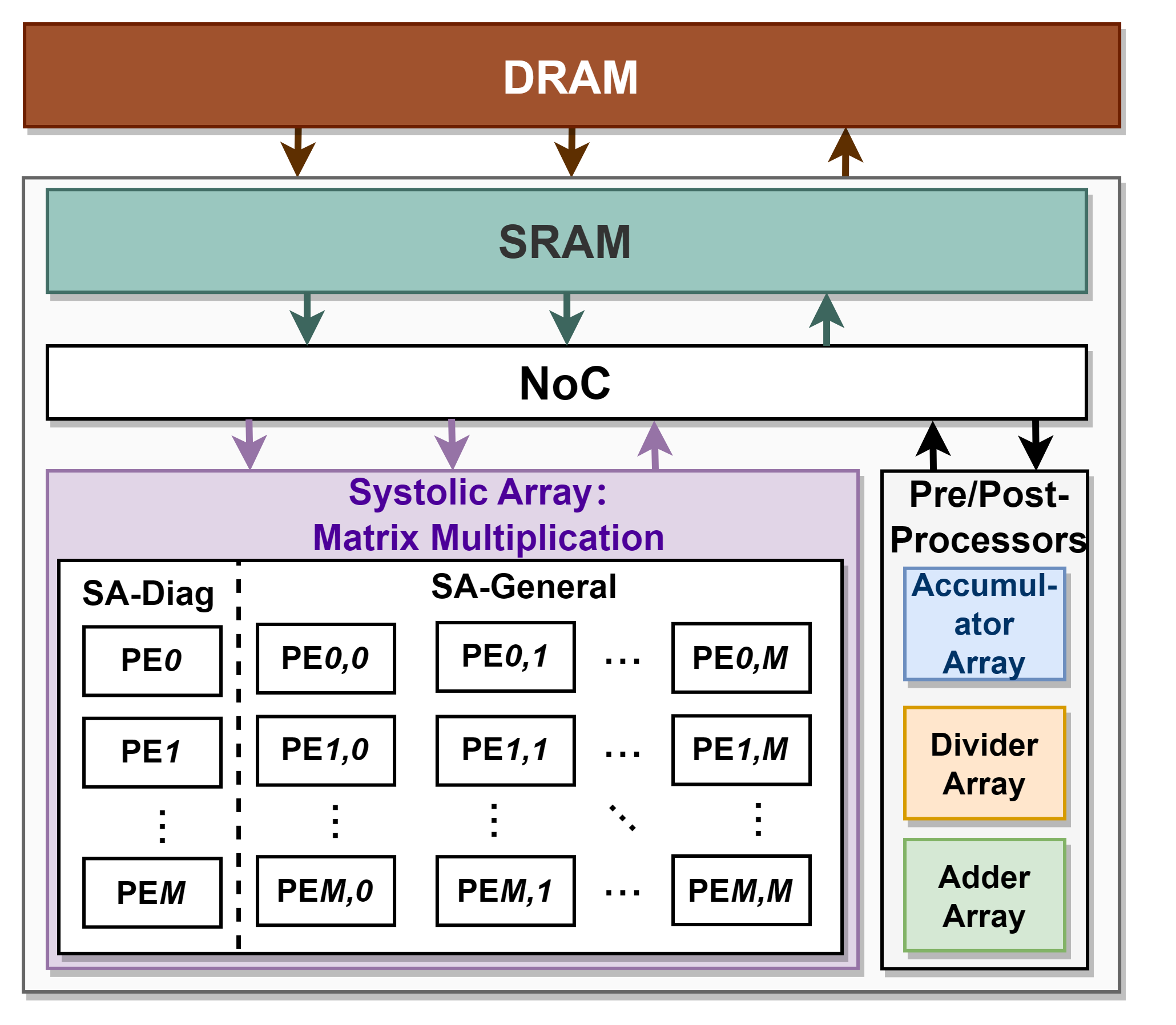 Linear Attention
Based on Taylor expansion
Algorithm & Accelerator
Co-Design
and
A training pipeline
Unifies Low-rank
& Sparse Approximation
Merely Low-rank 
component for inference
[Speaker Notes: In response to these questions, we propose VITALITY.

At Algorithm level, we propose a linear attention algorithm and a training pipeline that unifies low-rank and sparse approximation
At Accelerator level, we exploit the low-rank component without introducing any run-time sparsity
Major highlights of our work are
First codesigned accelerator for
Higher accuracy….
ViTALITY achieves...[TARGET END OF  5-min HERE]]
Proposed
ViTALiTy Algorithm
[Speaker Notes: Here we first go over the proposed ViTALiTy algorithm.]
Proposed Taylor Attention: Motivation
Is softmax the only method for computing ViT attention?No! It is just one type of similarity measure
Quadratic
Linear
Similarity measure
[Speaker Notes: First, the softmax is simply a special case of similarity measure between Q matrix and K matrix. By using matrix associative property, where K matrix and V matrix are multiplied first, leads to an attention with linear space and time complexity.]
Proposed Taylor Attention: Motivation
First-Order Approximation
Higher-Order Terms
[Speaker Notes: Based on the findings, we propose Taylor attention. 
Here we first represent softmax attention as Taylor Expansion comprising
First-order approximation and Higher-order Terms]
Proposed Taylor Attention: Motivation
First-Order Approximation
Higher-Order Terms
What is softmax attention actually capturing ?
Proposed Taylor Attention: Motivation
First-Order Approximation
Higher-Order Terms
(Strong Attention)
(Weak Attention)
What is softmax attention actually capturing ? 
Combination of both weak and strong Q, K correlations
[Speaker Notes: Q: What is softmax actually capturing ?
We identify that it inherently captures both weak and strong correlations 
between Q matrix and K matrix]
Proposed Taylor Attention: Motivation
First-Order Approximation
Higher-Order Terms
(Strong Attention)
(Weak Attention)
What is softmax attention actually capturing ? 
Combination of both weak and strong Q, K correlations
Distribution (%) of Q,K similarity
Model: DeiT-Tiny
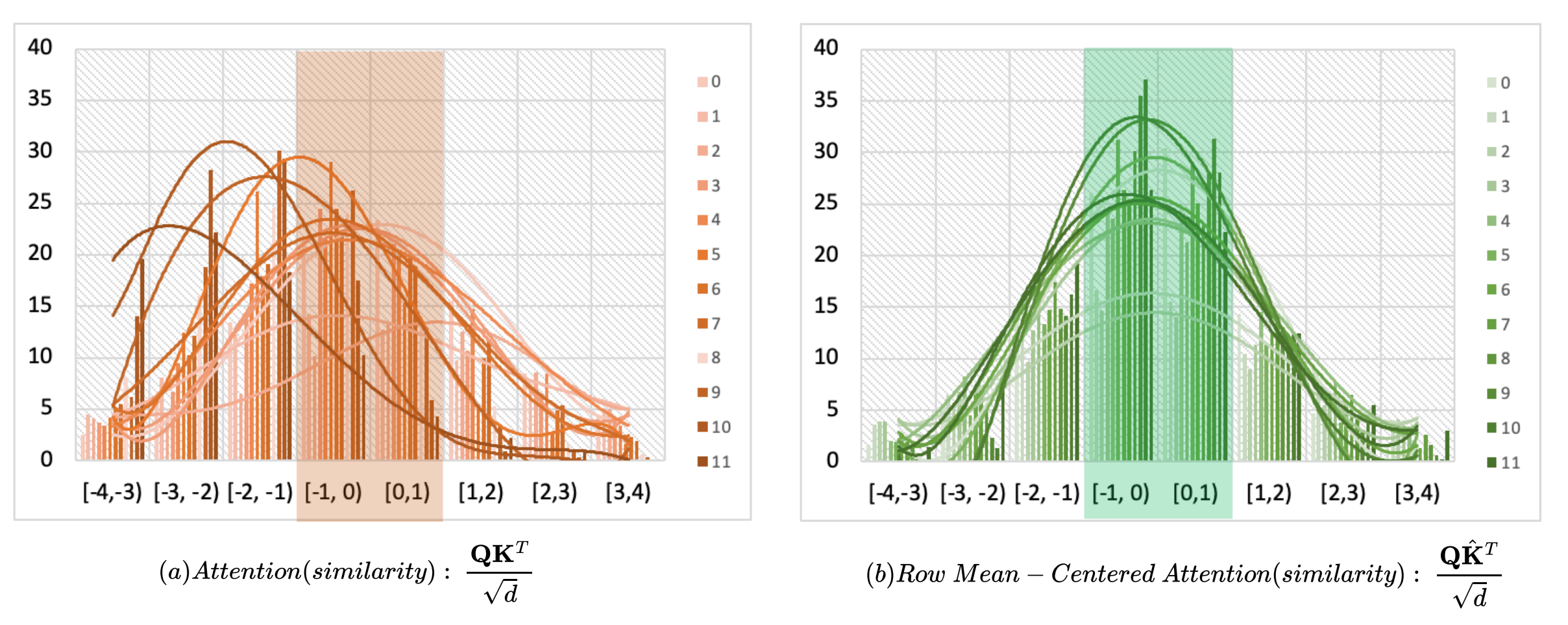 67%
mean-centering K
dense 
weak 
correlations
[Speaker Notes: More specifically, we find that after “MEAN-CENTERING of KEYS”, up to 67% of the “SIMILARITY” scores lie in minus one to one.  These are dense and weak correlations which are represented by this first-order approximation.

While the remaining 33% similarity lying outside [-1, 1), with high magnitude, corresponds to sparse and strong connections represented by higher-order terms.]
Proposed Taylor Attention
First-Order Approximation
Higher-Order Terms
(Strong Attention)
(Weak Attention)
How can we avoid quadratic complexity in attention ?
Proposed Taylor Attention
First-Order Approximation
Higher-Order Terms
(Strong Attention)
(Weak Attention)
Linear Taylor Attention
Proposed Taylor Attention: Benefit
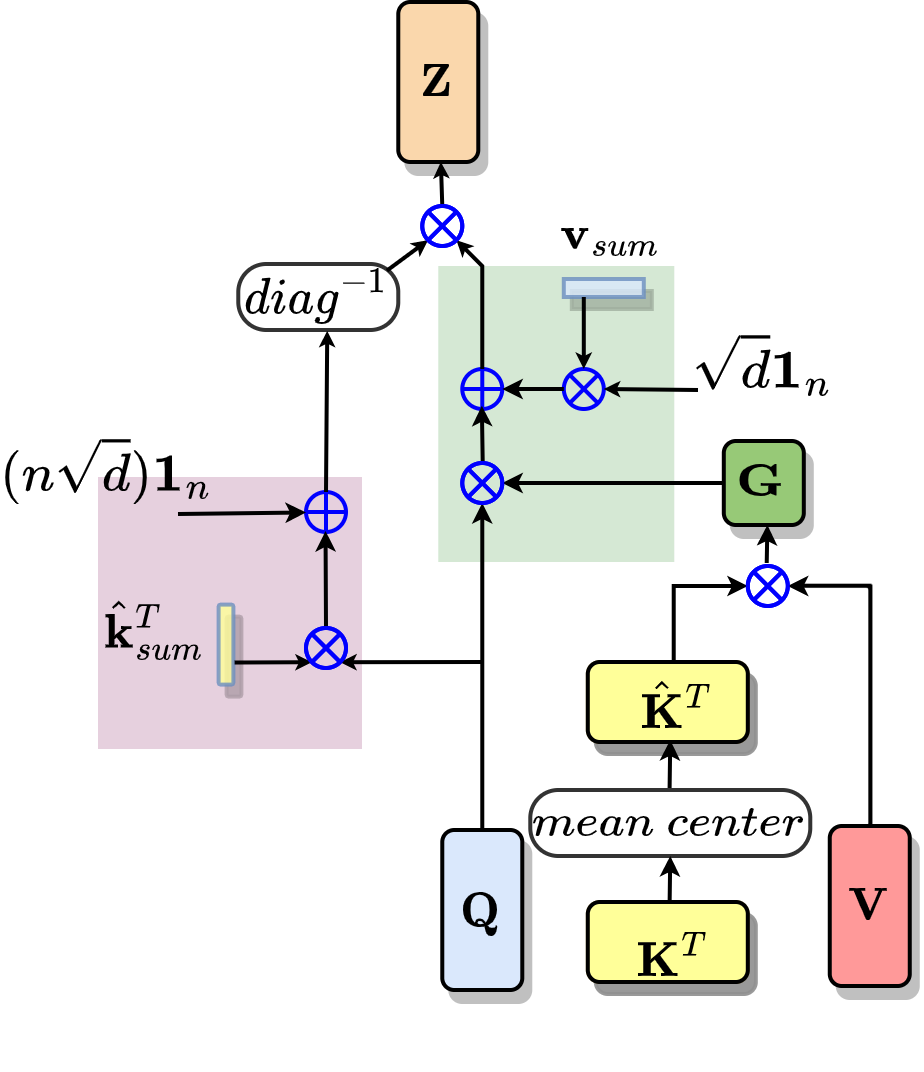 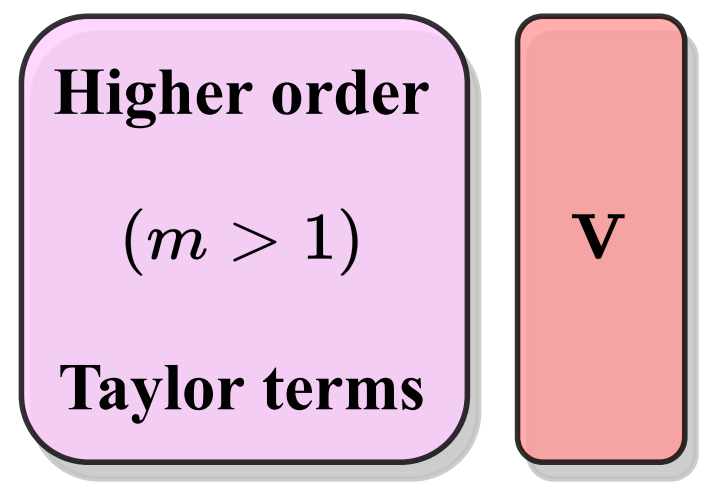 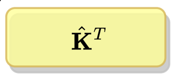 Linear Taylor Attention
[Speaker Notes: Global context matrix G, compute  time is linear in n while memory is independent of number of patches.
We observe that Linear Taylor Attention Reduces Attention Flops by 3x-10x on various ViT models]
Proposed Taylor Attention: Issues
Higher-Order Terms
First-Order Approximation
(Strong Attention)
(Weak Attention)
Linear Taylor Attention (low-rank)
[Speaker Notes: However, TAYLOR ATTENTION is a double-edged sword. 
DESPITE THE BENEFITS OF LINEAR COMPLEXITY, it has couple of issues:
The first issue is that: directly applying the first-order approximation will cause a severe accuracy drop. On 7 ViT models, the accuracy drops from 76% to 23%.]
Proposed Taylor Attention: Issues
Higher-Order Terms
First-Order Approximation
(Strong Attention)
(Weak Attention)
Linear Taylor Attention (low-rank)
[Speaker Notes: However, TAYLOR ATTENTION is a double-edged sword. 
DESPITE THE BENEFITS OF LINEAR COMPLEXITY, it has couple of issues:
The first issue is that: directly applying the first-order approximation will cause a severe accuracy drop. On 7 ViT models, the accuracy drops from 76% to 23%.]
Proposed Algorithm: Insight
Higher-Order Terms
First-Order Approximation
(Strong Attention)
(Weak Attention)
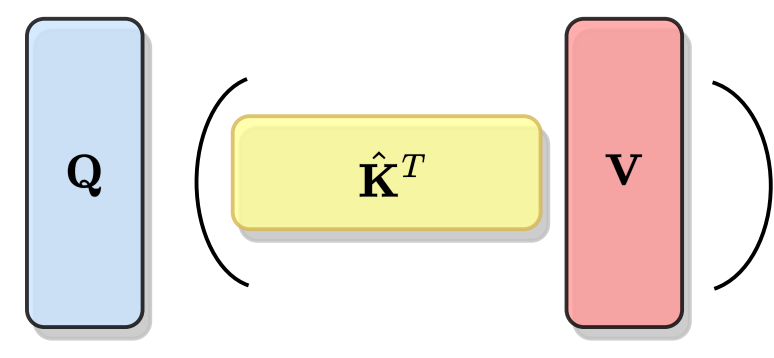 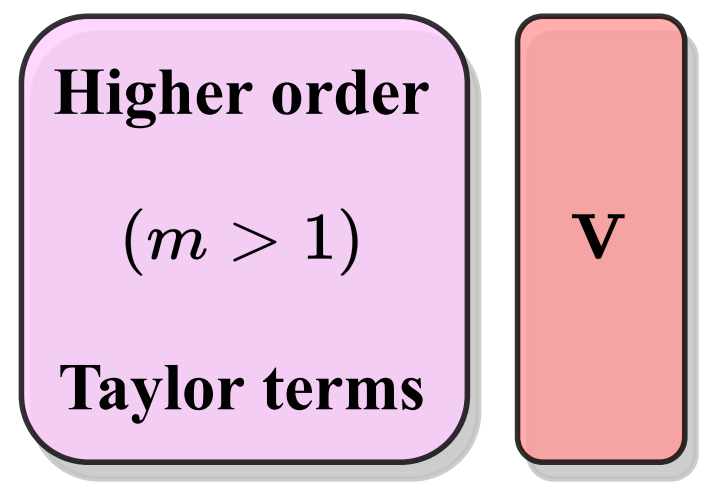 Training:
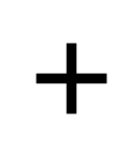 [Speaker Notes: To address these issues caused by computing higher-order terms, our insight is]
Proposed Algorithm: Insight
Higher-Order Terms
First-Order Approximation
(Strong Attention)
(Weak Attention)
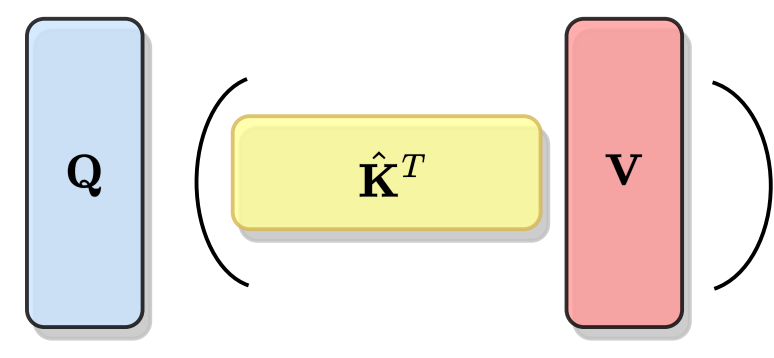 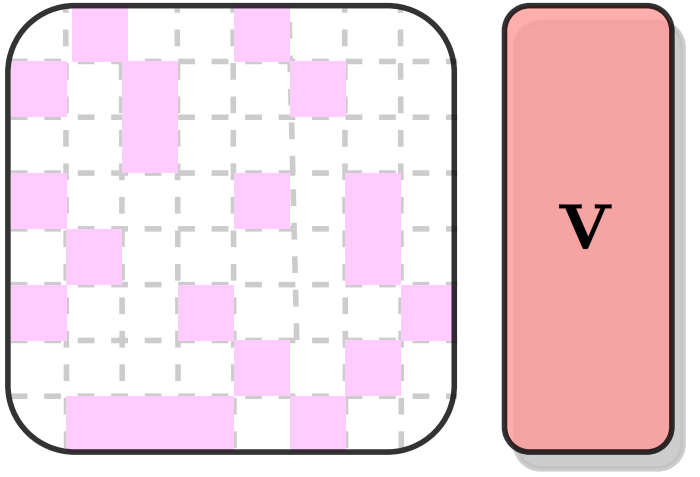 Training:
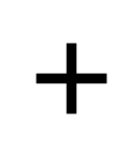 Insight: Sparse Attention to approximate higher-order terms
[Speaker Notes: We propose to unify low-rank linear Taylor attention with
sparse attention  approximation of the higher-order terms, 

Here we apply the threshold-based pruning algorithm in Sanger.]
Proposed Algorithm: Insight
Higher-Order Terms
First-Order Approximation
(Strong Attention)
(Weak Attention)
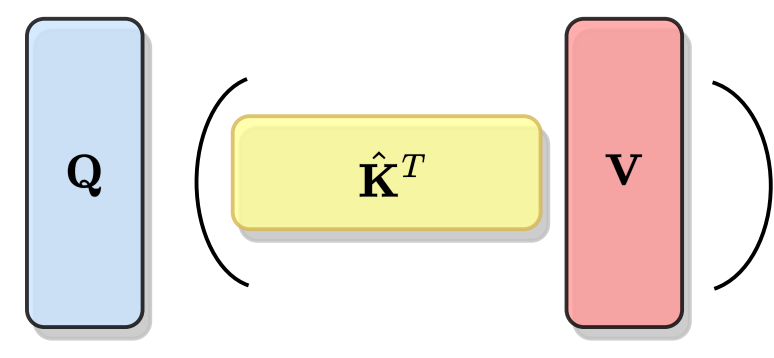 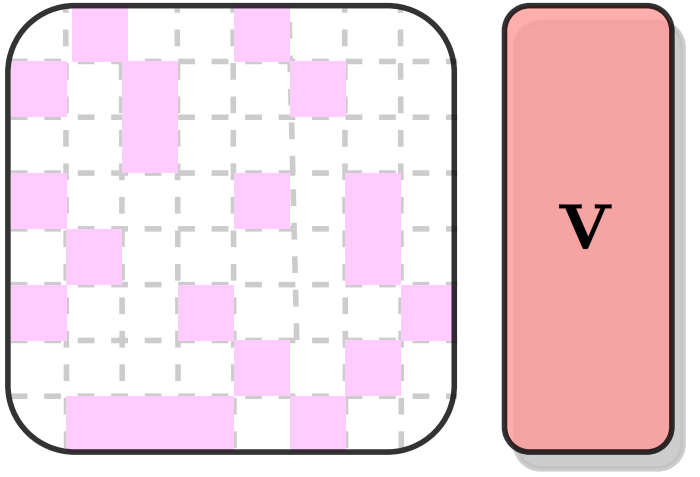 Training:
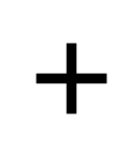 Insight: Sparse Attention to approximate higher-order terms
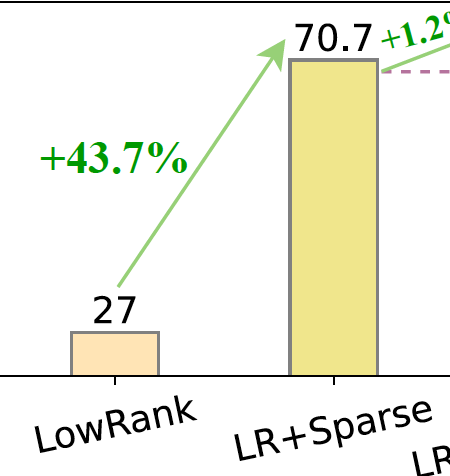 Sparse Attention Benefit
Helps boost accuracy of low-rank linear attention
[Speaker Notes: The sparse attention during training helps regularize and boost the accuracy of otherwise low-rank linear attention]
Proposed Algorithm: Motivating Observation
Higher-Order Terms
First-Order Approximation
(Strong Attention)
(Weak Attention)
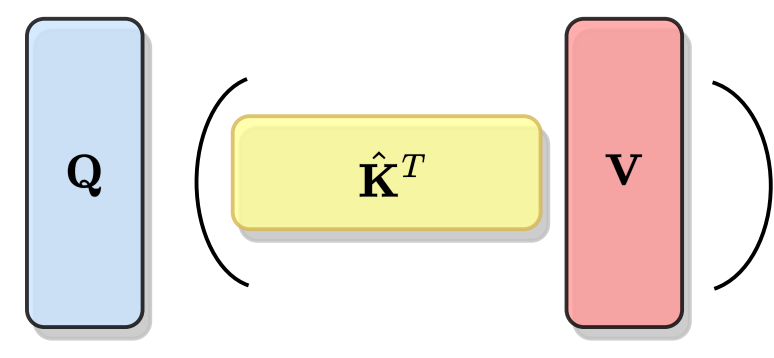 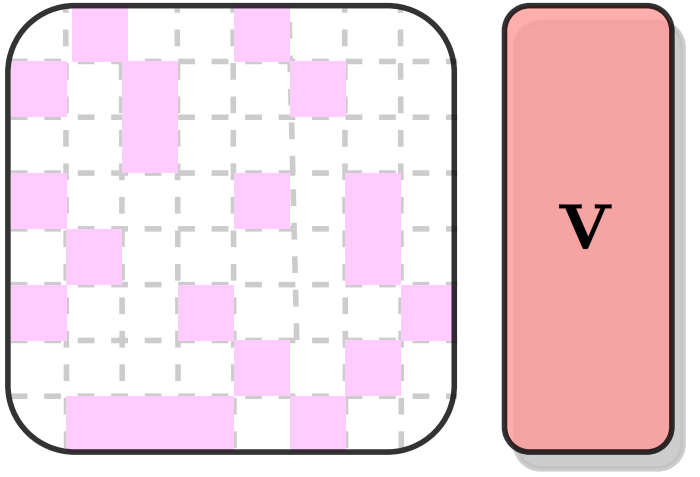 Training:
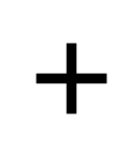 Do we need the sparse term for ViT inference ?
[Speaker Notes: And we find that sparse attention is not necessary after the training is done:

Because the sparse attention is only useful during the initial training epochs, and it actually diminishes after the first 10 epochs.]
Proposed Algorithm: Motivating Observation
Higher-Order Terms
First-Order Approximation
(Strong Attention)
(Weak Attention)
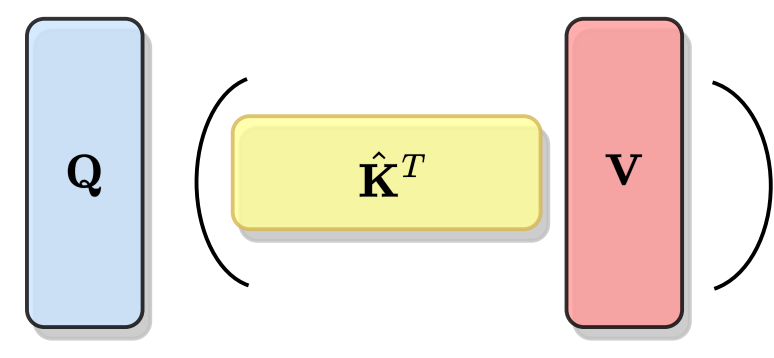 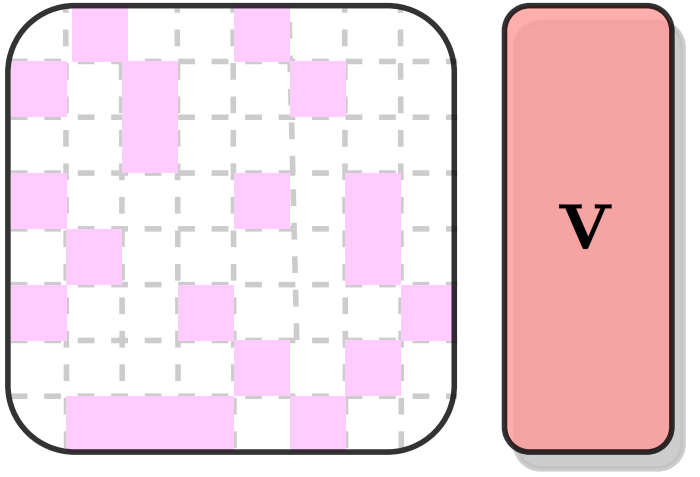 Training:
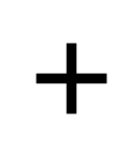 Do we need the sparse term for ViT inference ?
No! It is useful only during initial training epochs
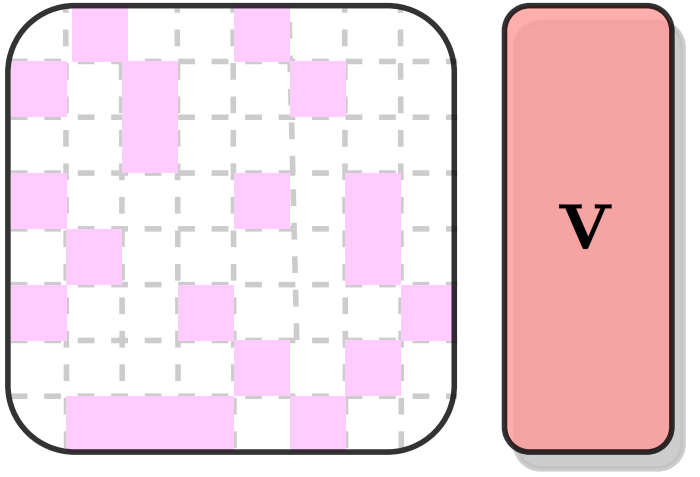 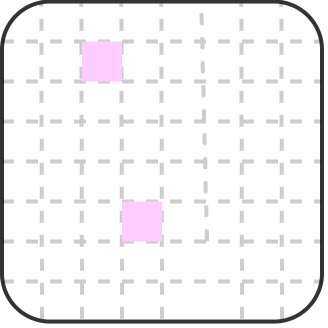 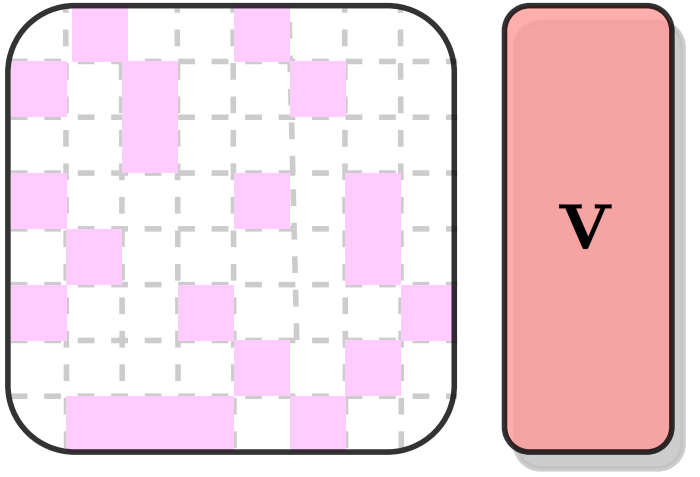 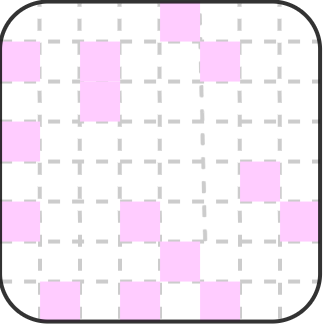 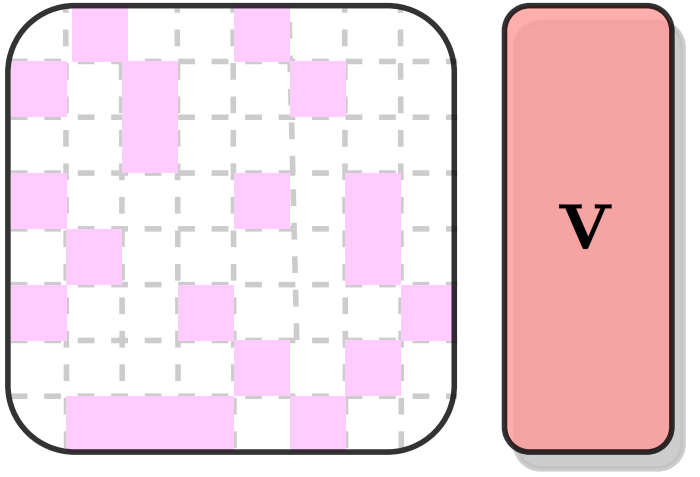 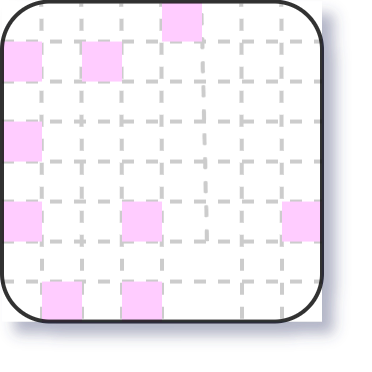 Epoch 0
Epoch 2
After ~10 epochs
Epoch 1
[Speaker Notes: And we find that sparse attention is not necessary after the training is done:

Because the sparse attention is only useful during the initial training epochs, and it actually diminishes after the first 10 epochs.]
Proposed Algorithm: Training and Inference
Can we avoid dynamic sparsity patterns during runtime ?
Yes! By completely skipping sparsity computation at inference
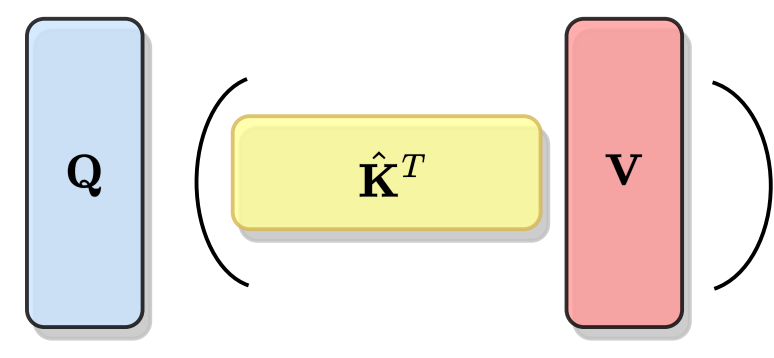 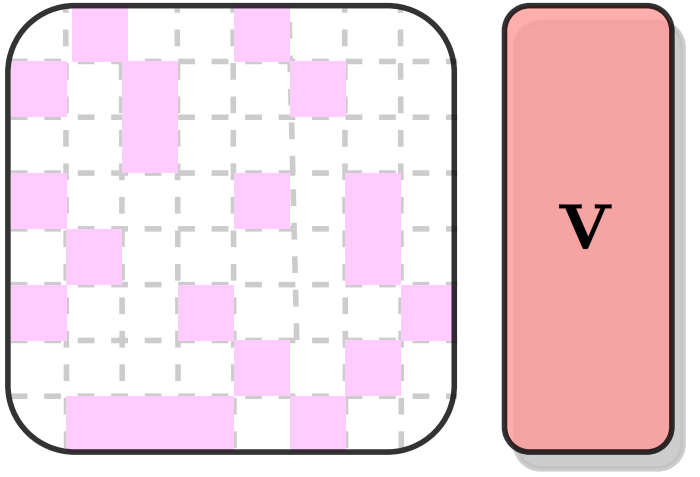 Training:
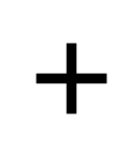 Skip Sparse
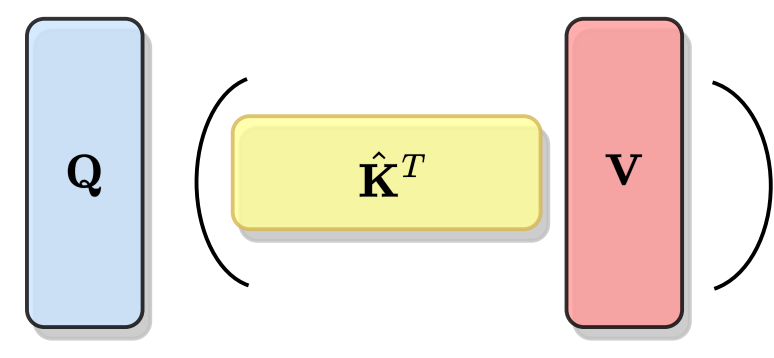 0
Inference:
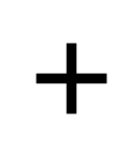 Our algorithm executes ONLY linear Taylor Attention during inference
NO dynamic sparsity patterns
Simpler accelerator design without any reconfigurability
[Speaker Notes: Based on this observation, we can directly drop the sparse attention 
during inference without hurting much of accuracy .

So during inference, we only has a linear attention and we have no dynamic sparsity patterns, 
this enables a simpler accelerator design without any need for reconfigurability.]
Proposed ViTALiTy Algorithm: Overview
Higher-Order Terms
First-Order Approximation
(Strong Attention)
(Weak Attention)
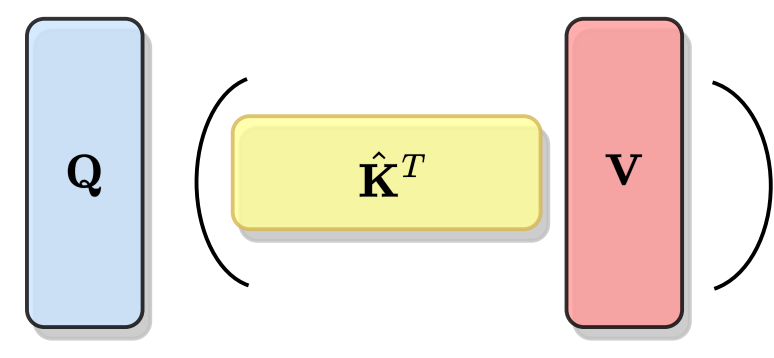 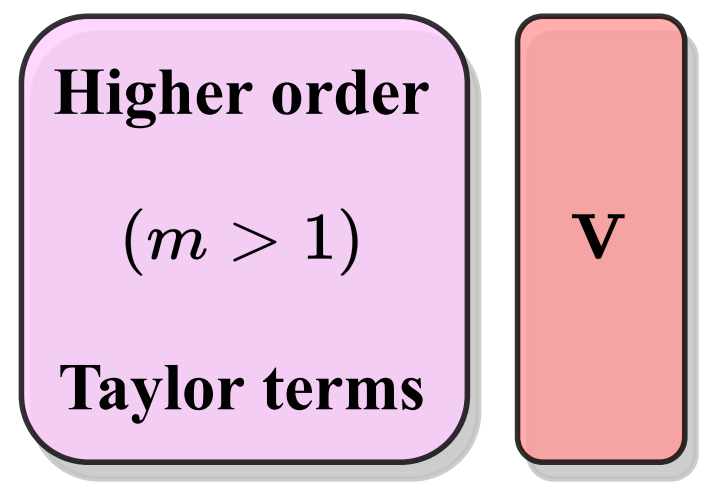 Training:
(Vanilla Softmax)
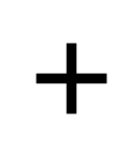 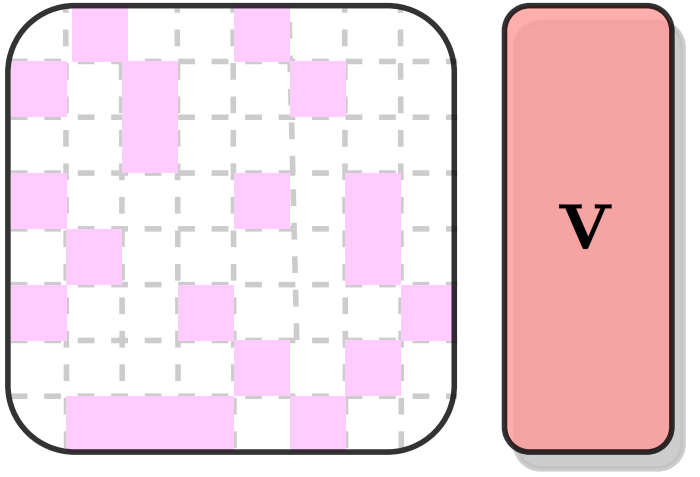 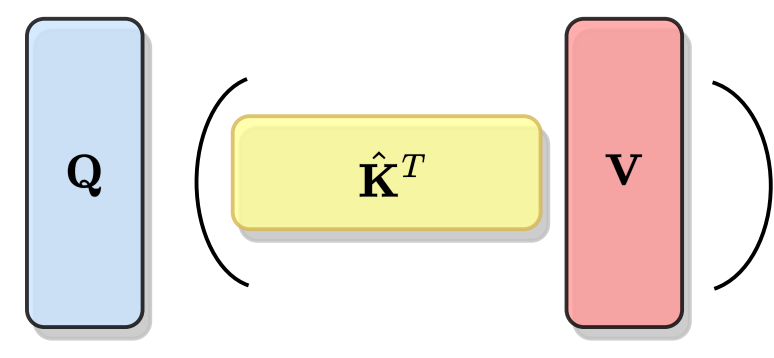 Training:
(Unify Low-Rank Linear Attention with Sparse Approximation)
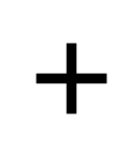 Skip Sparse
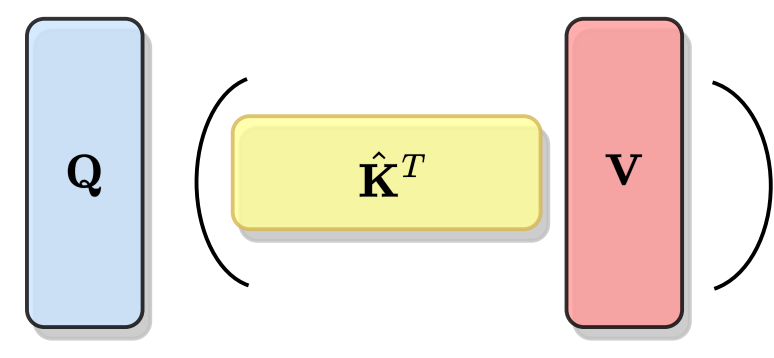 Inference:
(Linear Attention)
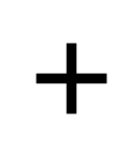 0
[Speaker Notes: Here is and overview of our proposed algorithm:
During training, we use the sparse attention to approximate the higher order terms, and during inference, we only the linear attention.]
Overview of Our Proposed Framework
ViTALiTy: Unifying Low-rank and Sparse Approximation for ViT Acceleration using Linear Taylor Attention
ViTALiTy Accelerator
ViTALiTy Algorithm
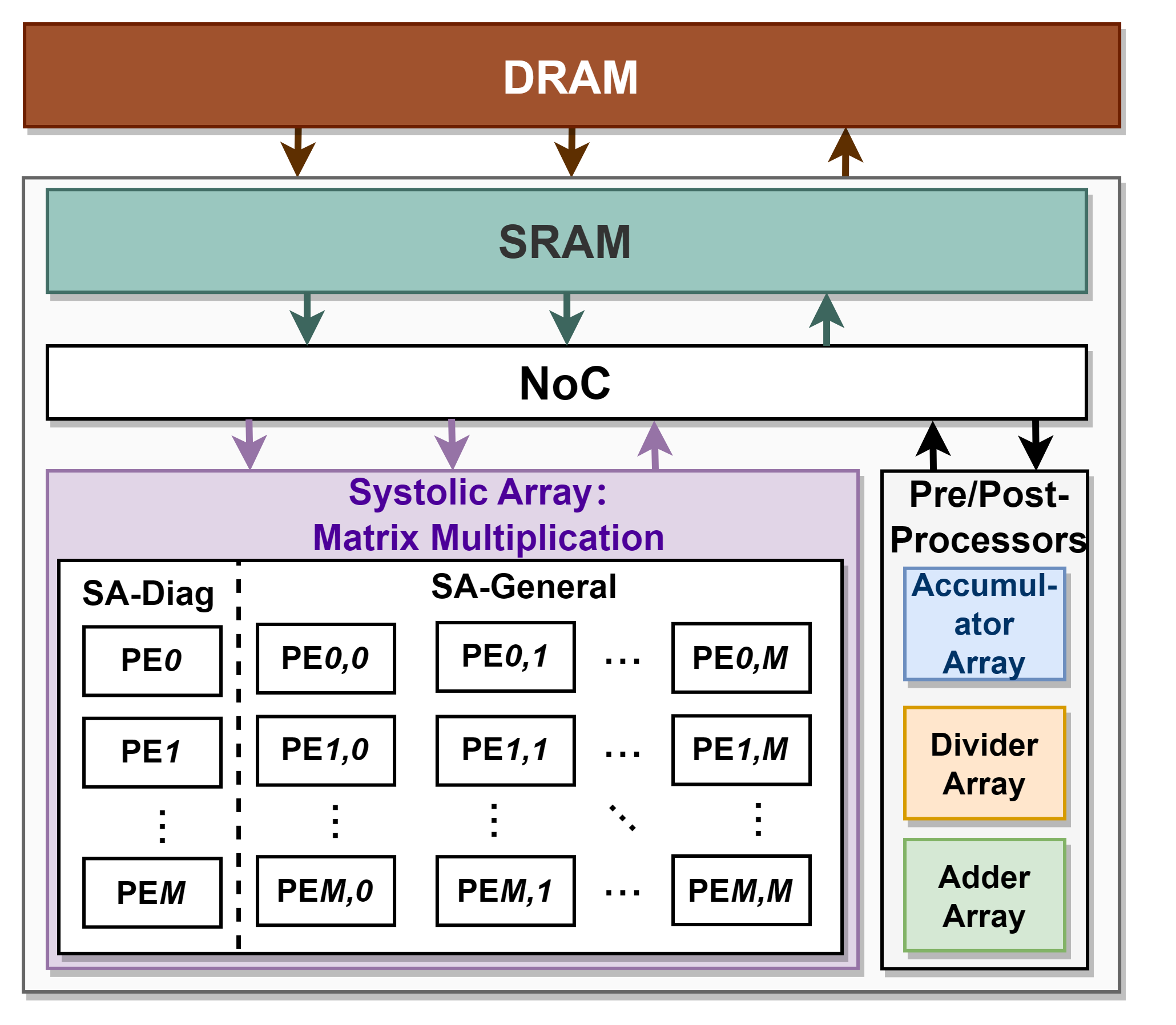 Linear Attention
Based on Taylor expansion
Algorithm & Accelerator
Co-Design
and
A training pipeline
Unifies Low-rank
& Sparse Approximation
Merely Low-rank 
component for inference
Proposed
ViTALiTy Accelerator
[Speaker Notes: OK, then let me introduce the Vitality accelerator.]
ViTALiTy Accelerator: Motivation
Challenge: on general computing platforms, FLOPs reduction may not result in a real speed up
[Speaker Notes: Although our proposed algorithm can linearize the computation complexity and achieves 3x-10x FLOPs reduction on the multi-head self-attention layer. Empirically we find that this FLOPs reduction may not result in a real hardware speedup. 
On our testing GPUs, we find that the proposed Linear Attention algorithm only achieves 0.6x - 0.8x throughput in the attention layer.]
ViTALiTy Accelerator: Motivation
Challenge: on general computing platforms, FLOPs reduction may not result in a real speed up
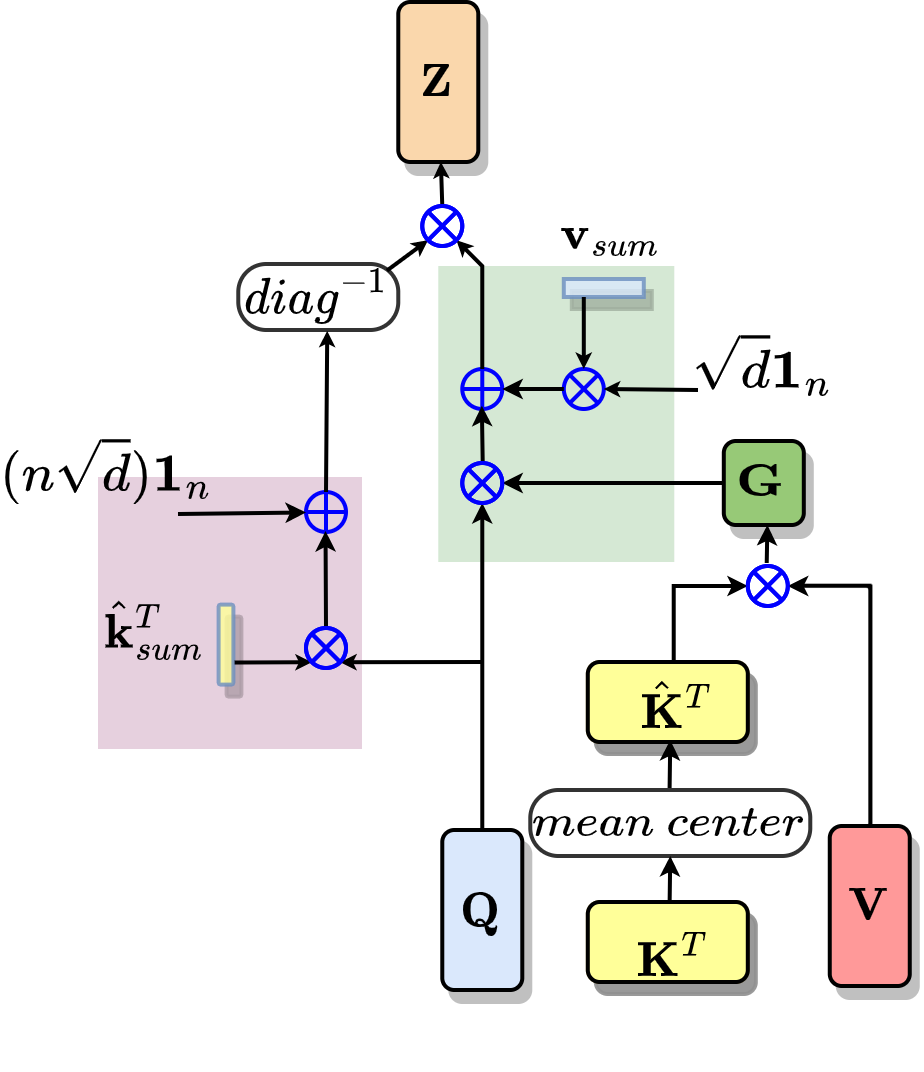 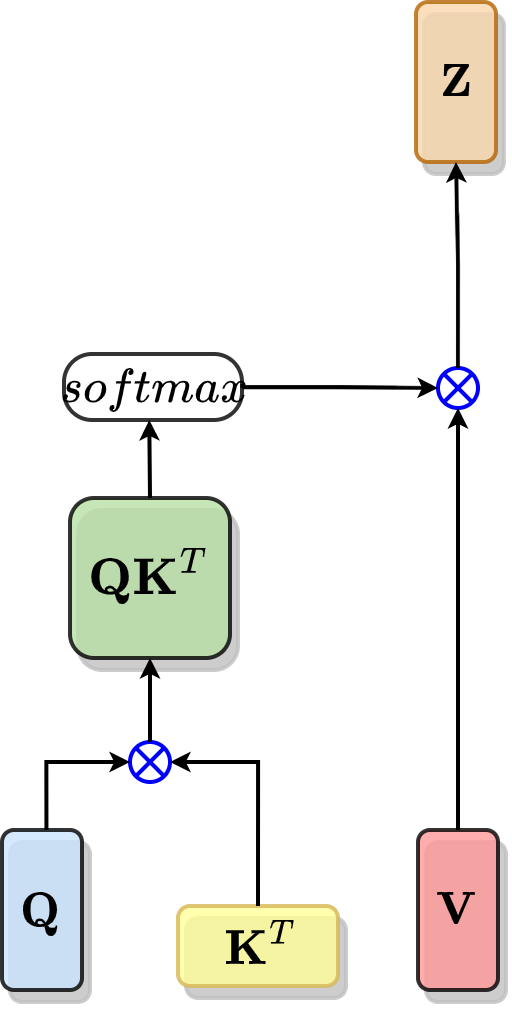 ViTALiTy
[Speaker Notes: This is because, by approximating this Softmax Attention with the proposed Linear Taylor Attention,]
ViTALiTy Accelerator: Motivation
Challenge: on general computing platforms, FLOPs reduction may not result in a real speed up
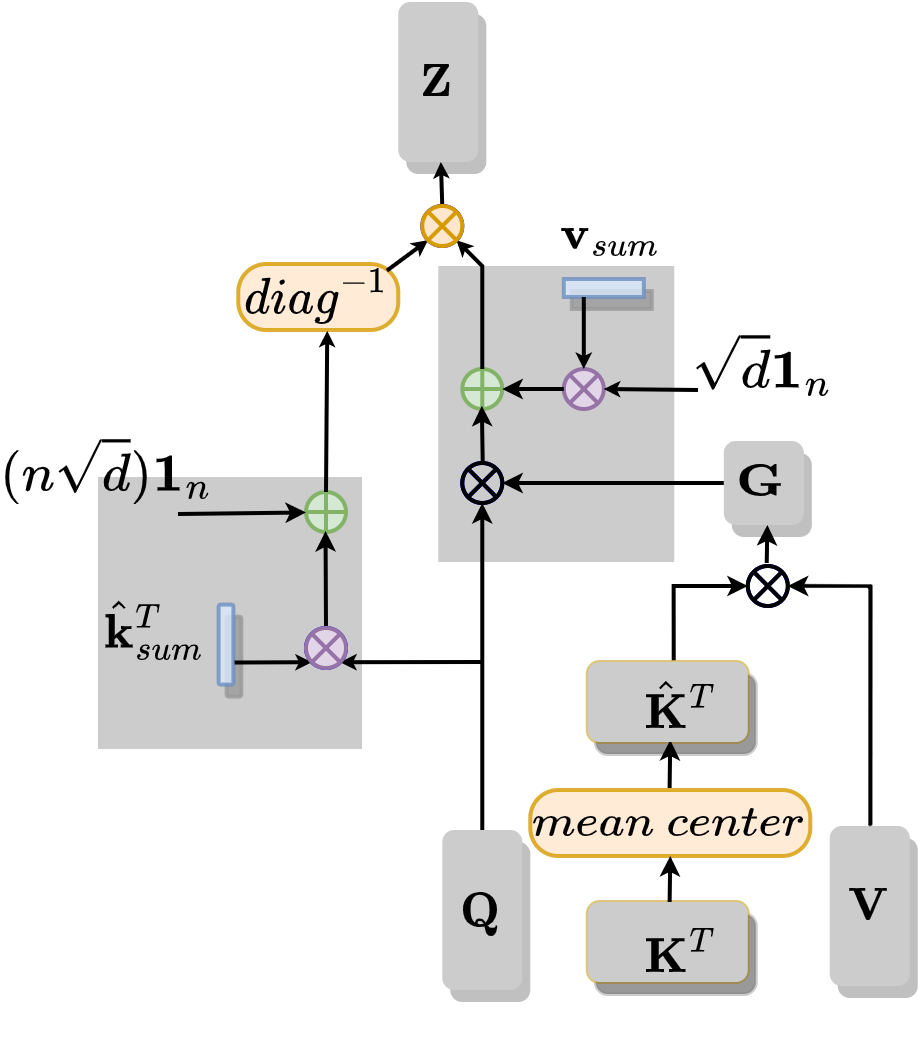 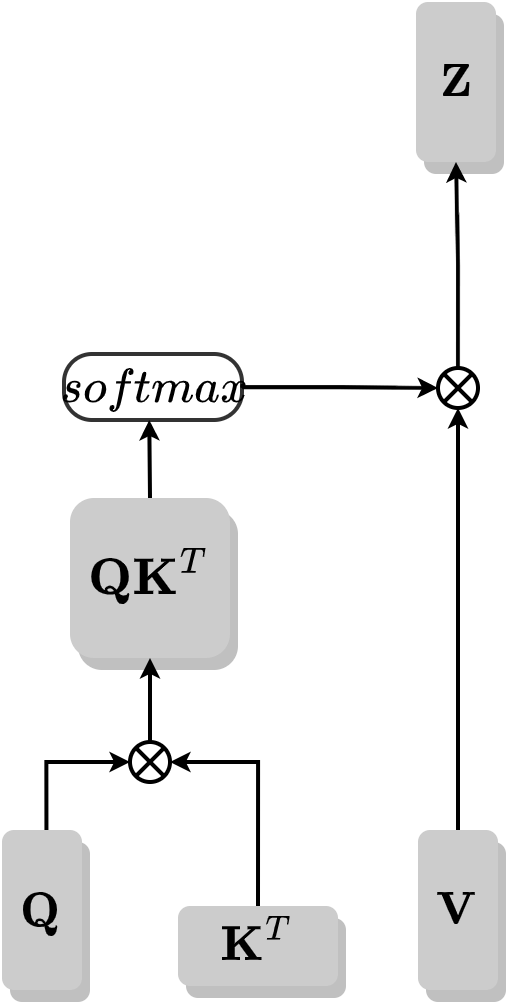 ViTALiTy
Reason: 
ViTALiTy introduced several pre/post-processing operations
[Speaker Notes: We introduced several pre/post-processing operations, as highlighted in colors, such as mean-centering, computing row-sum and column-sum of matrices as well as vector-matrix additions, multiplication, and divisions.]
ViTALiTy Accelerator: Motivation
Reason: ViTALiTy introduced pre/post-processing operations
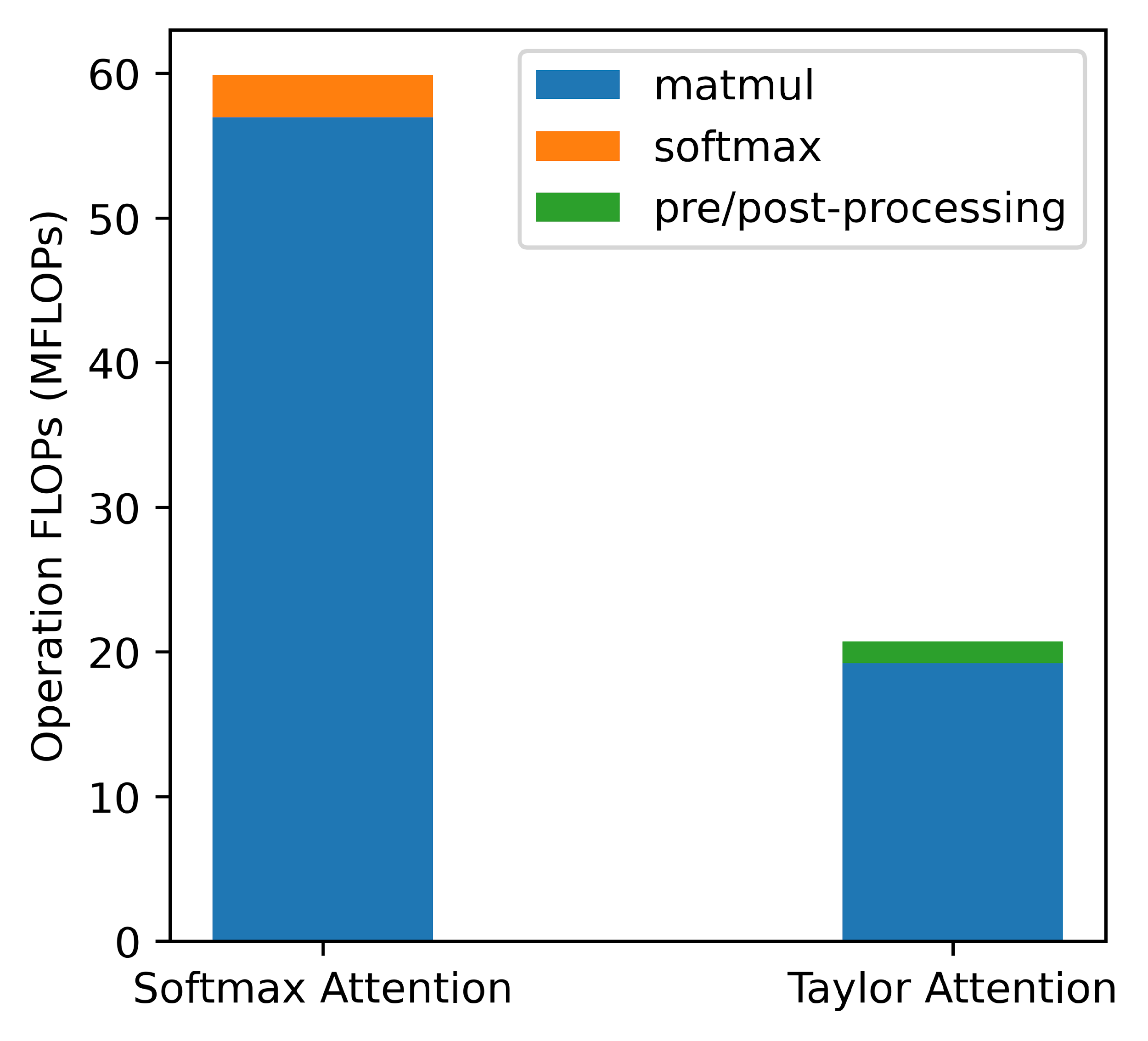 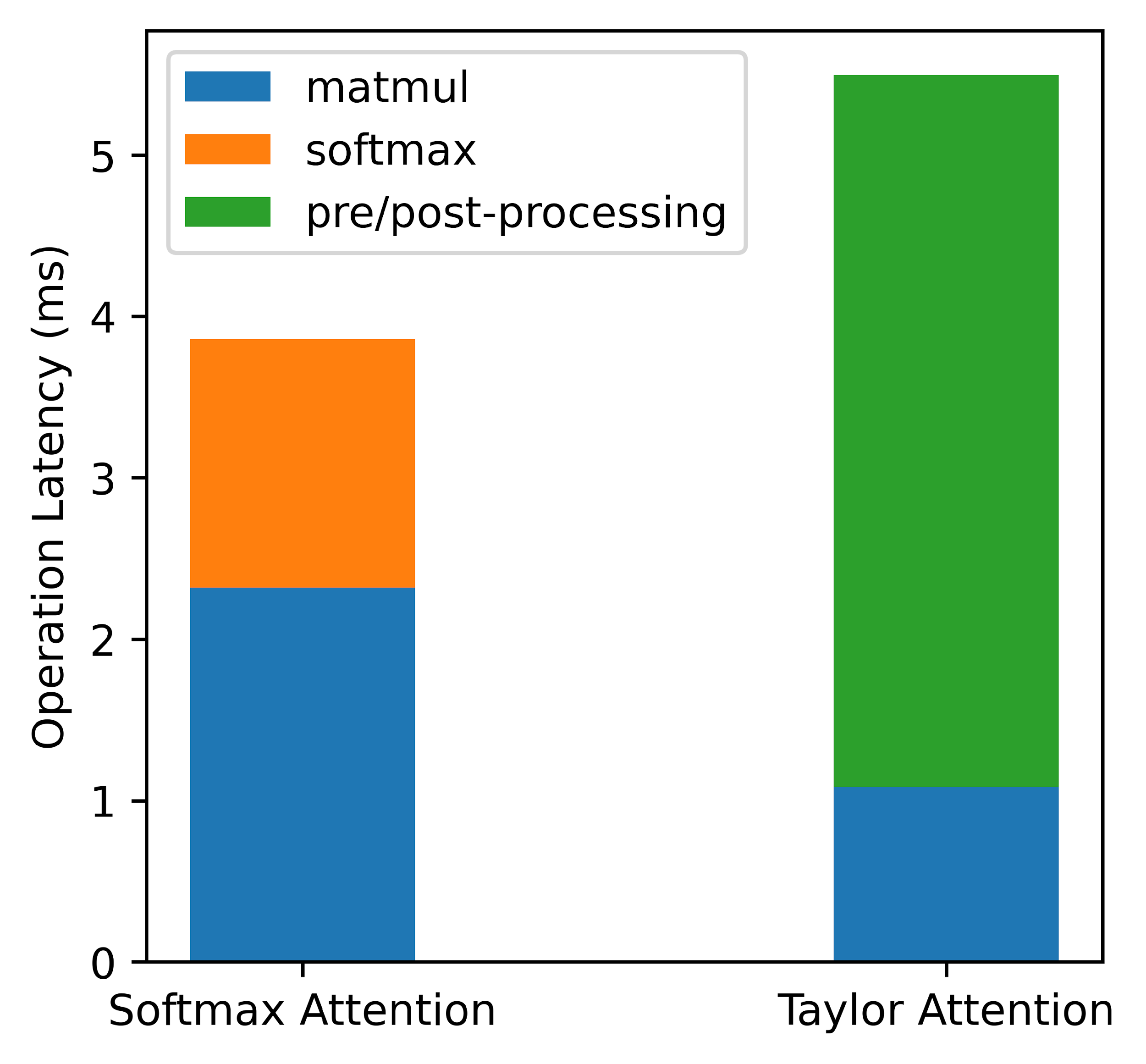 80%
7%
93%
20%
Latency breakdown
FLOPs breakdown
Despite small FLOPs, these pre/post-processing have non-trivial latency overhead
[Speaker Notes: By analyzing the FLOPs and latency breakdown of the Softmax Attention and the proposed liner Taylor Attention, we find that:
Despite a small number of FLOPs, the above pre/post-processing operations can have non-trivial latency overhead, they can contribute to about 80% of the overall latency on our testing GPUs.]
ViTALiTy Accelerator: Motivation
Despite small FLOPs, these pre/post-processing have non-trivial latency overhead
Why? -> General computing platforms (e.g., GPUs):
w/o dedicated hardware modules 
w/o an effective pipeline
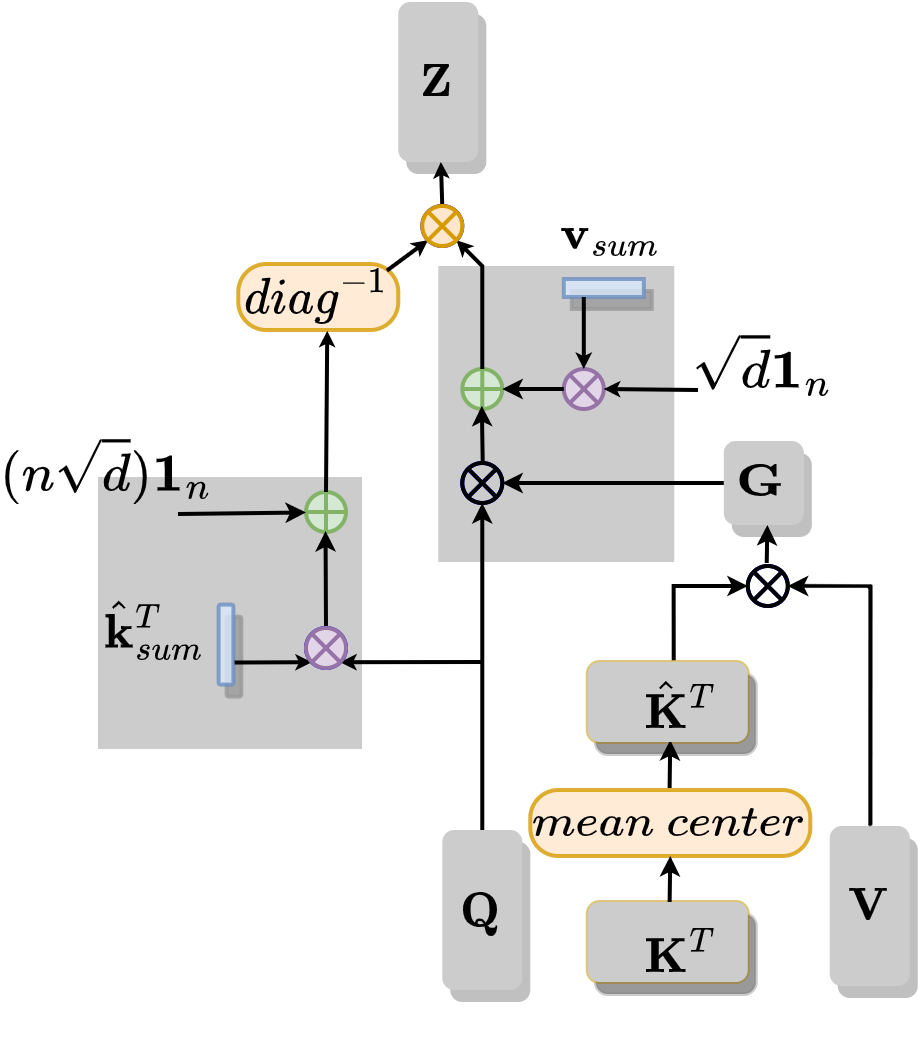 [Speaker Notes: This is because, on general computing platforms, we do not have dedicated hardware modules to efficiently compute those pre-post processing operations; 
and we do not have an effective pipeline to avoid latency bottlenecks due to new data dependencies introduced by these operations.]
ViTALiTy Accelerator: Motivation
Despite small FLOPs, these pre/post-processing have non-trivial latency overhead
Why? -> General computing platforms (e.g., GPUs):
w/o dedicated hardware modules 
w/o an effective pipeline
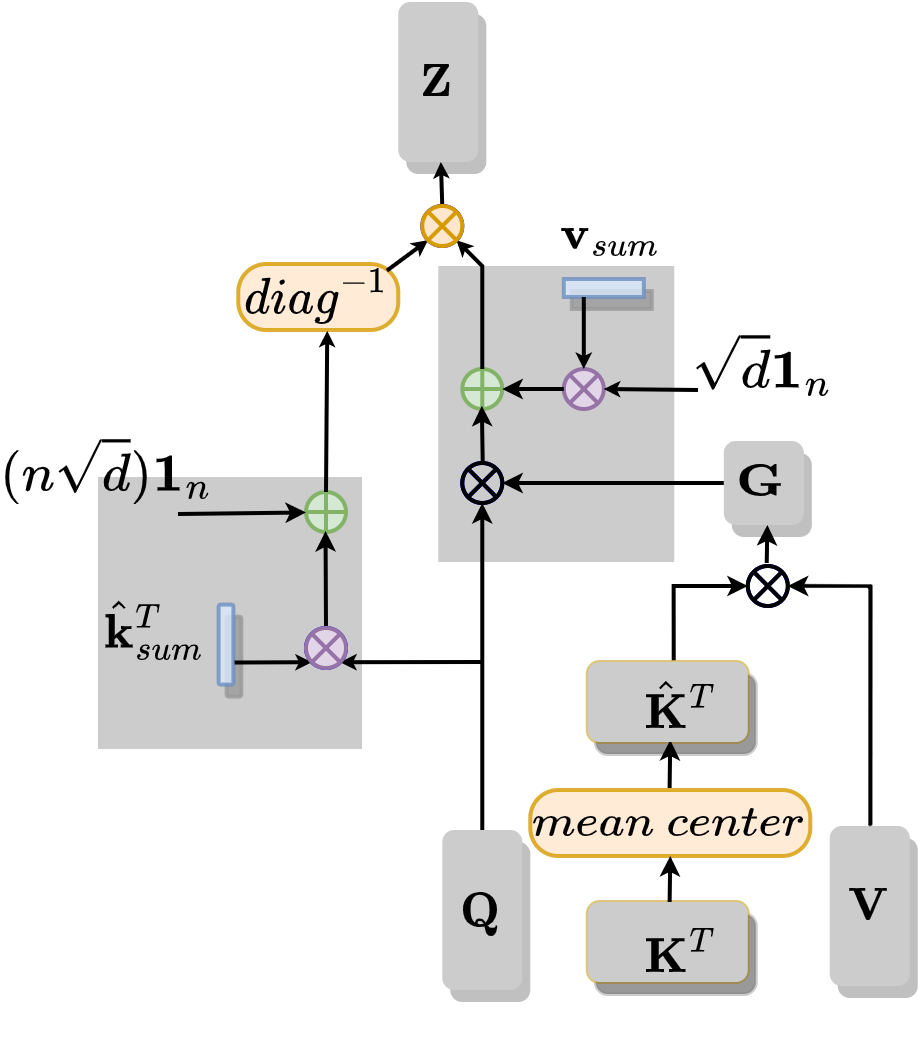 Solution: propose a dedicated accelerator
1. Equips with dedicated hardware modules
2. Integrates an optimized pipeline
[Speaker Notes: This observation motivates us to build a dedicated accelerator that equips with dedicated hardware modules and Integrates an optimized pipeline to fully leverage our algorithm’s potential.]
ViTALiTy Accelerator: Micro-Architecture
Our micro-architecture design features
 Multi-chunk design: dedicated sub-accelerators for pre/post-processing
 Well-optimized pipeline
 Optimized dataflow
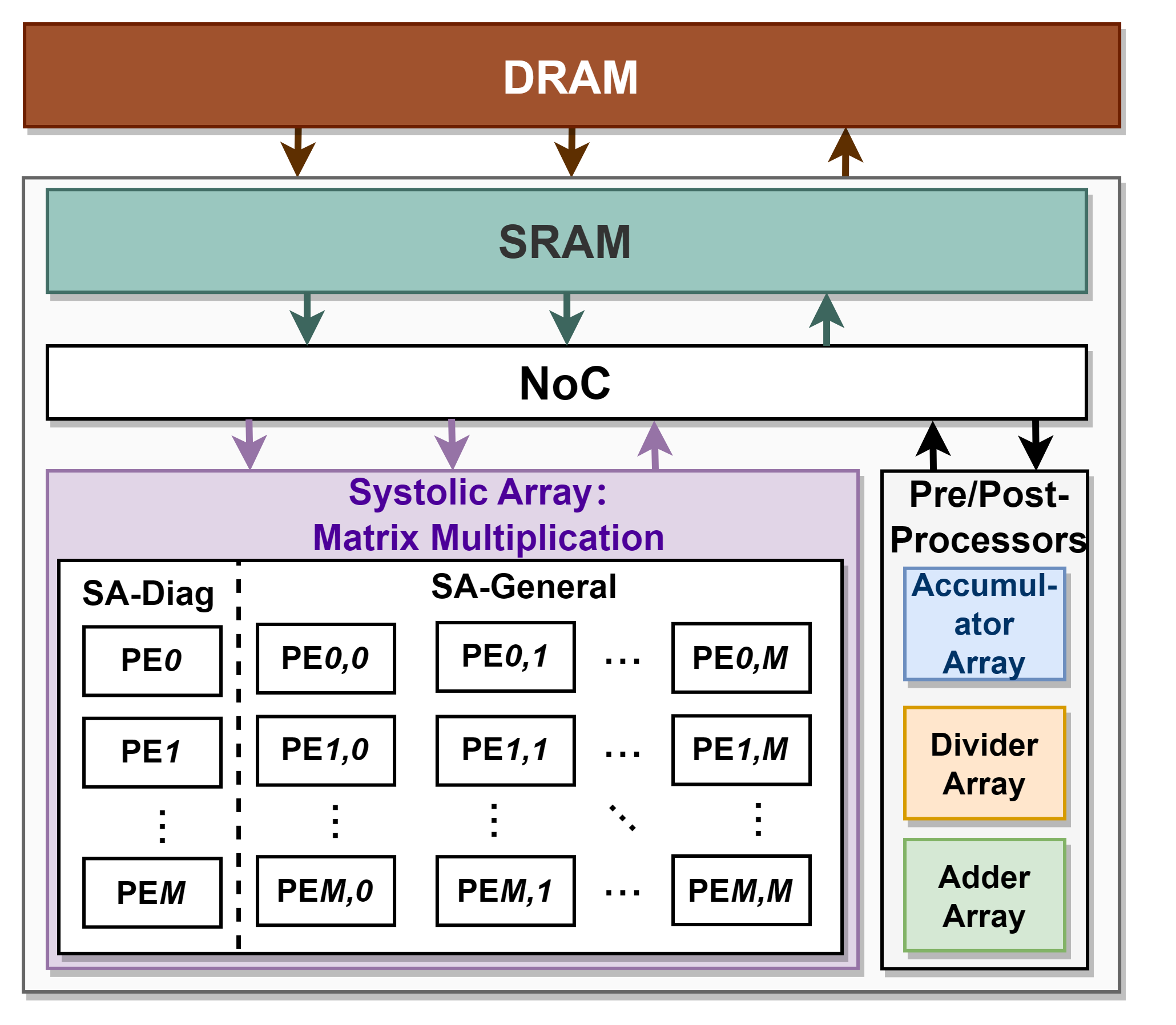 [Speaker Notes: Based on this motivation, our designed accelerator first features a muti-chunk design: aside from a systolic array for computing matrix multiplications, our accelerator is equipped with multiple sub-accelerators.]
ViTALiTy Accelerator: Micro-Architecture
Our micro-architecture design features
 Multi-chunk design: dedicated sub-accelerators for pre/post-processing
 Well-optimized pipeline
 Optimized dataflow
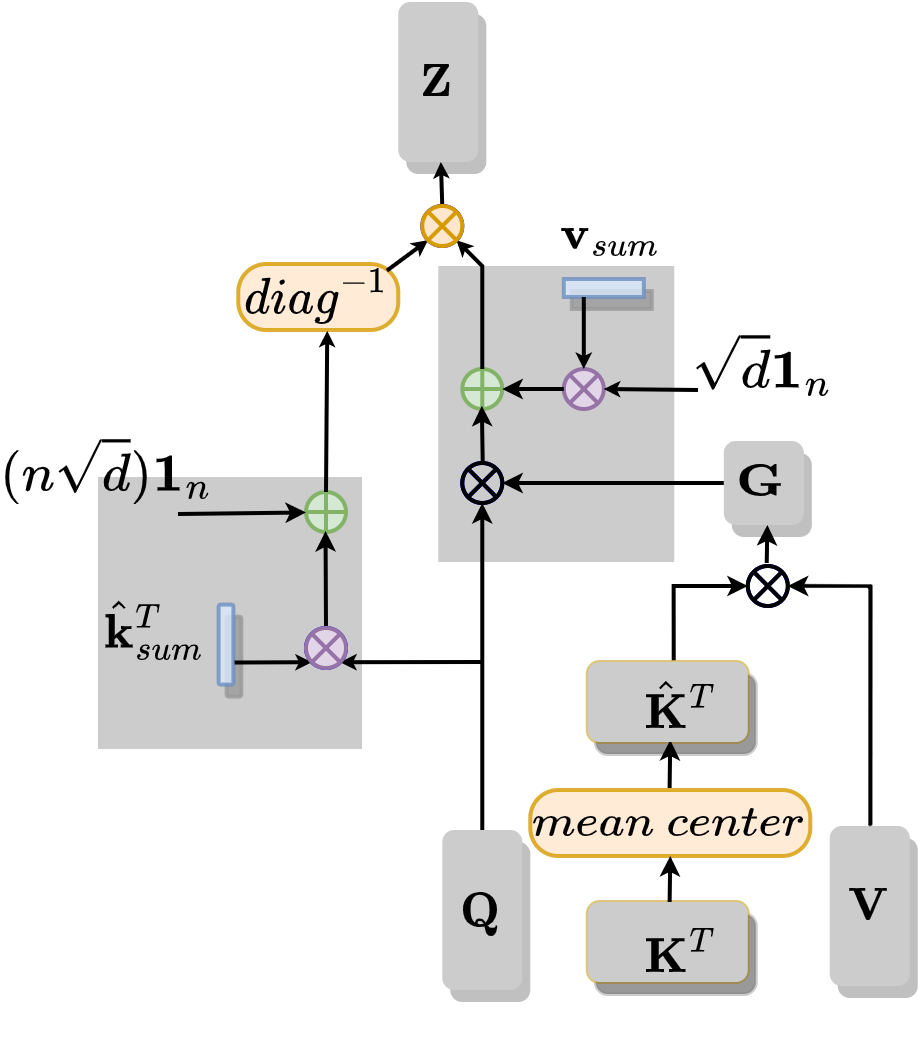 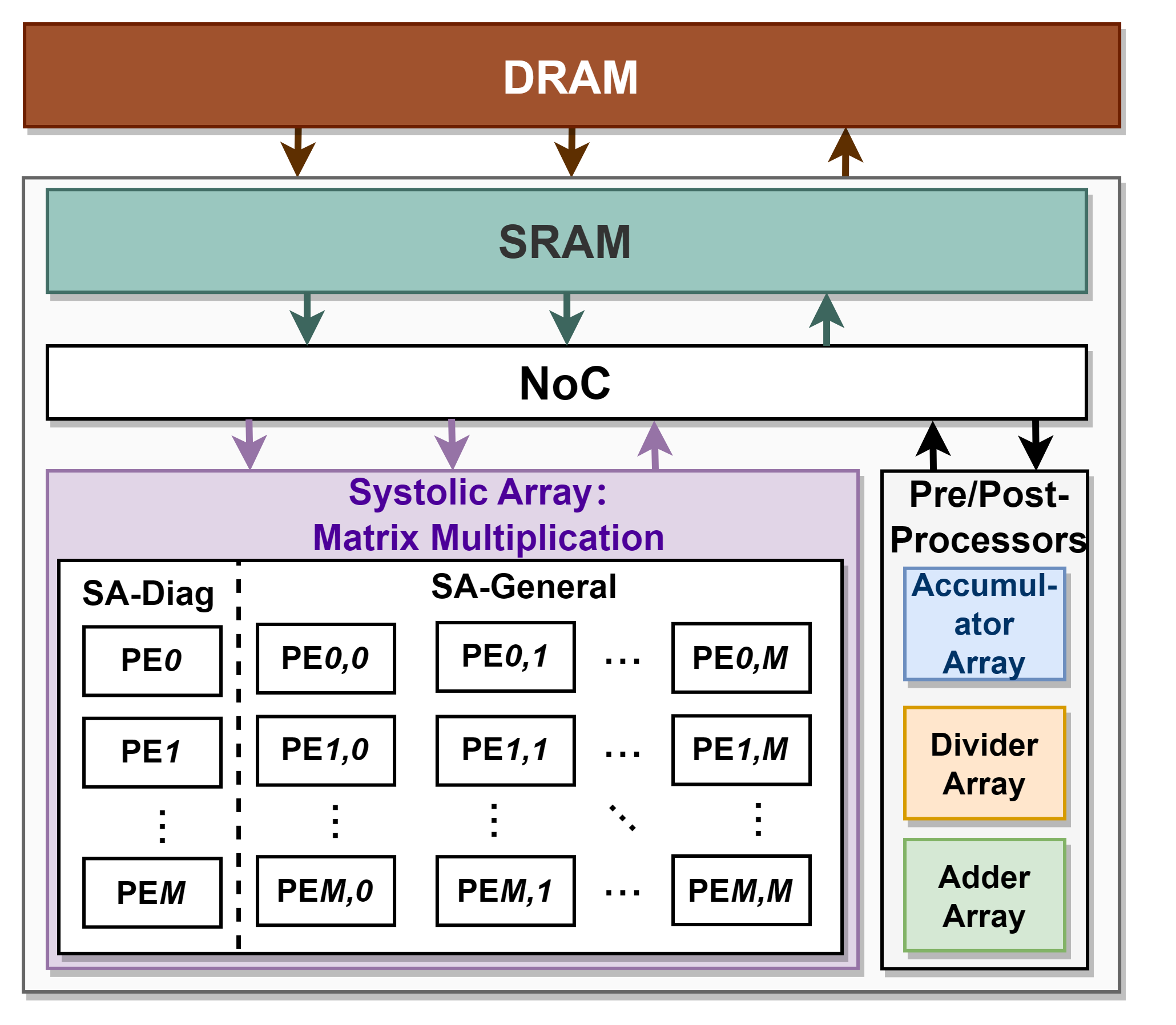 [Speaker Notes: each designed for one type of pre/post-processing operations.]
ViTALiTy Accelerator: Micro-Architecture
Our micro-architecture design features
 Multi-chunk design: dedicated sub-accelerators for pre/post-processing
 Well-optimized pipeline
 Optimized dataflow
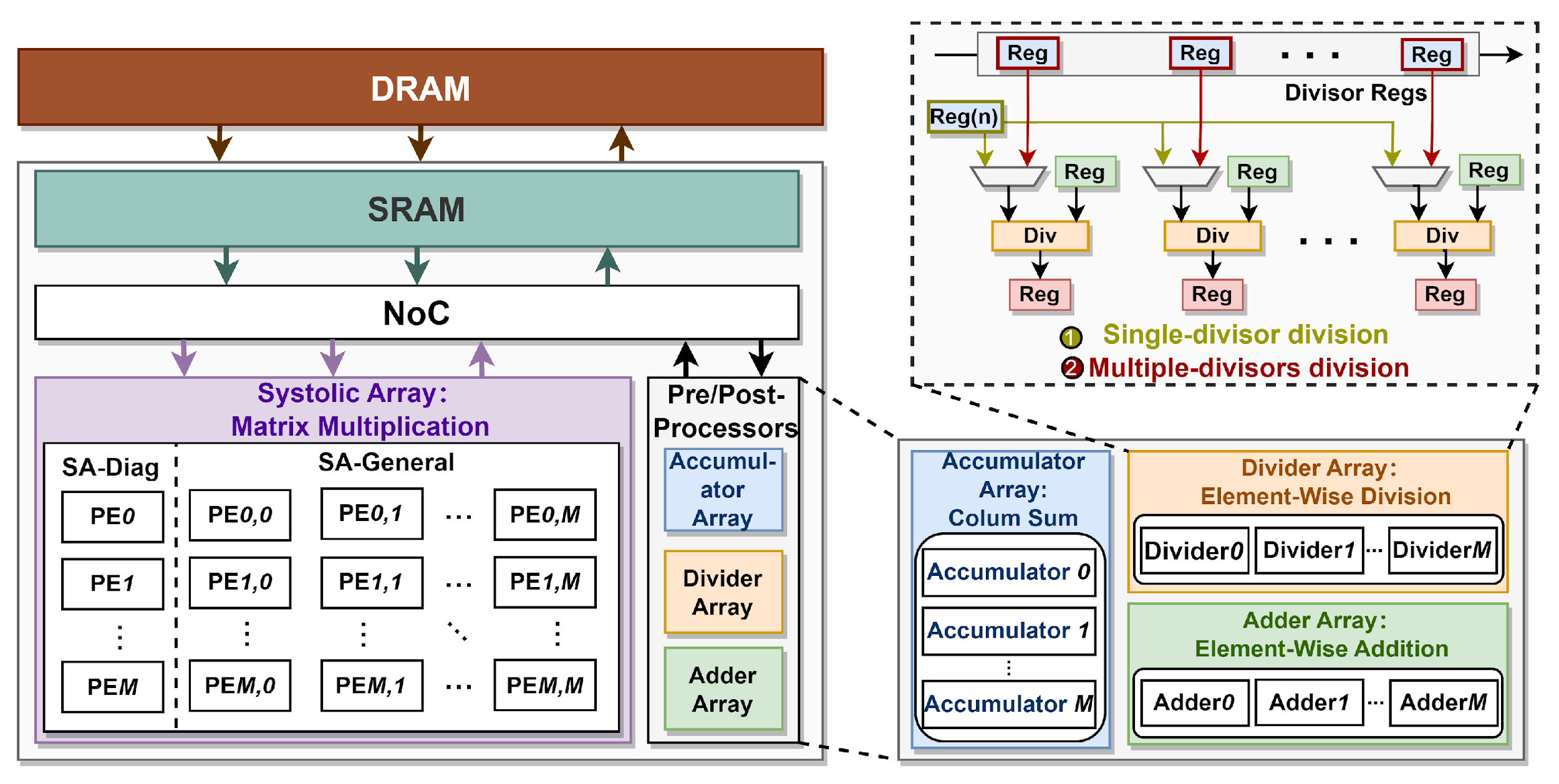 [Speaker Notes: More specifically, we have three sub-accelerators in this red box:]
ViTALiTy Accelerator: Micro-Architecture
Our micro-architecture design features
 Multi-chunk design: dedicated sub-accelerators for pre/post-processing
 Well-optimized pipeline
 Optimized dataflow
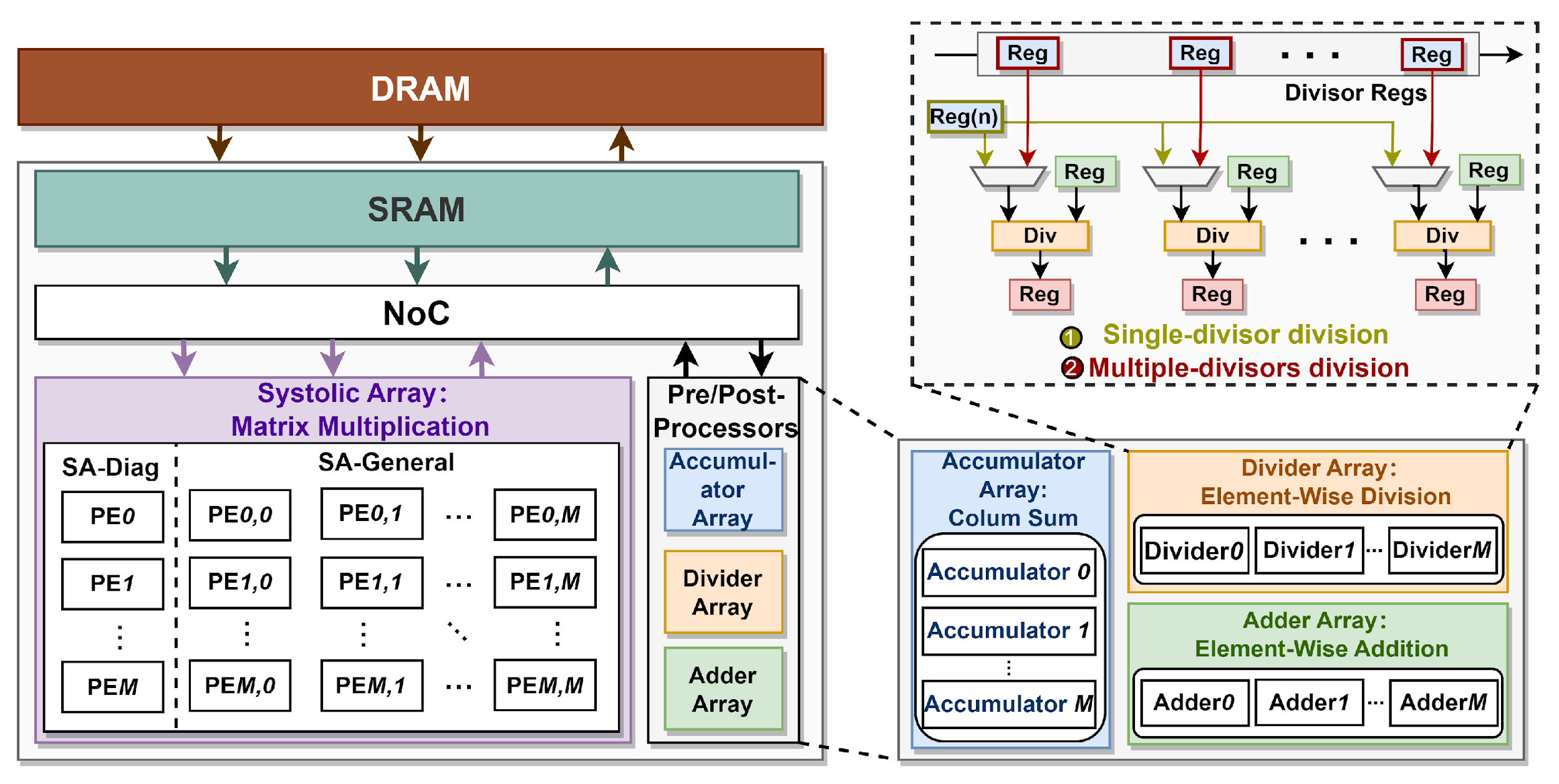 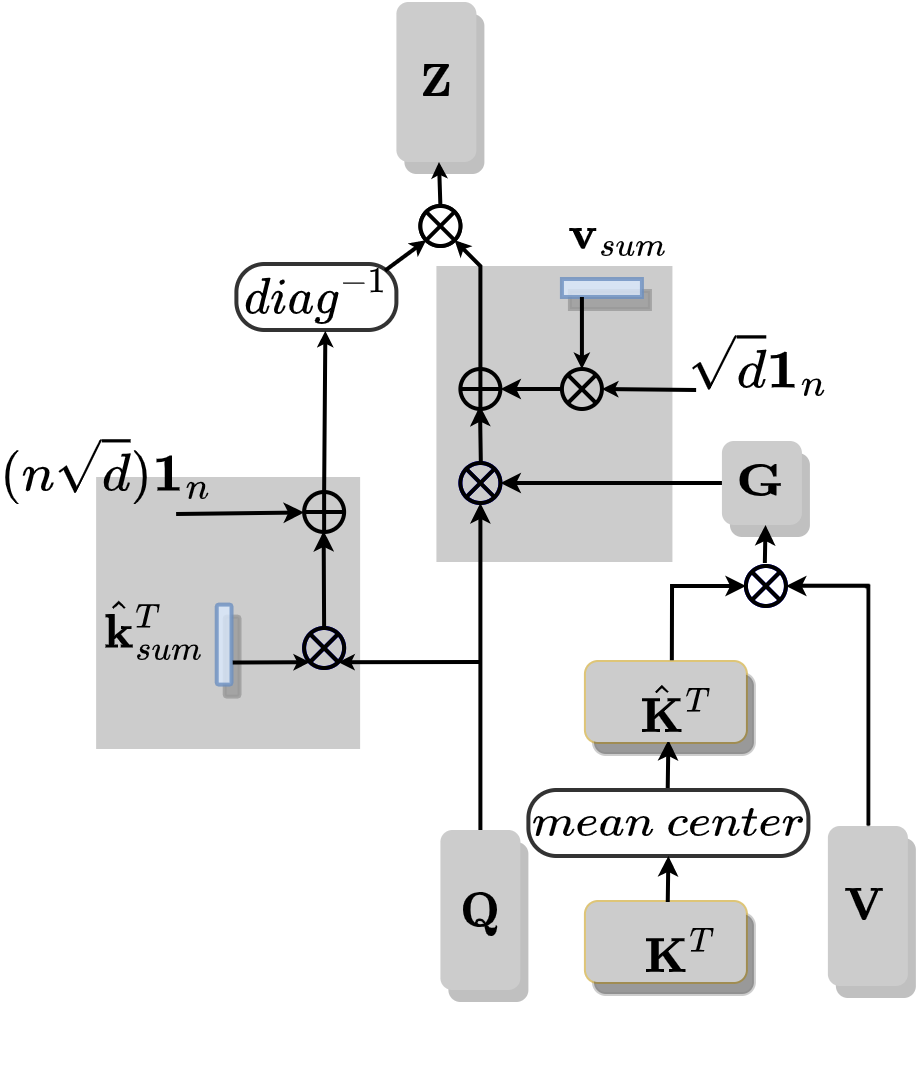 [Speaker Notes: More specifically, we have three sub-accelerators in this red box:
1. The first one is an accumulator array for calculating the row-sum and column-sum of matrices.]
ViTALiTy Accelerator: Micro-Architecture
Our micro-architecture design features
 Multi-chunk design: dedicated sub-accelerators for pre/post-processing
 Well-optimized pipeline
 Optimized dataflow
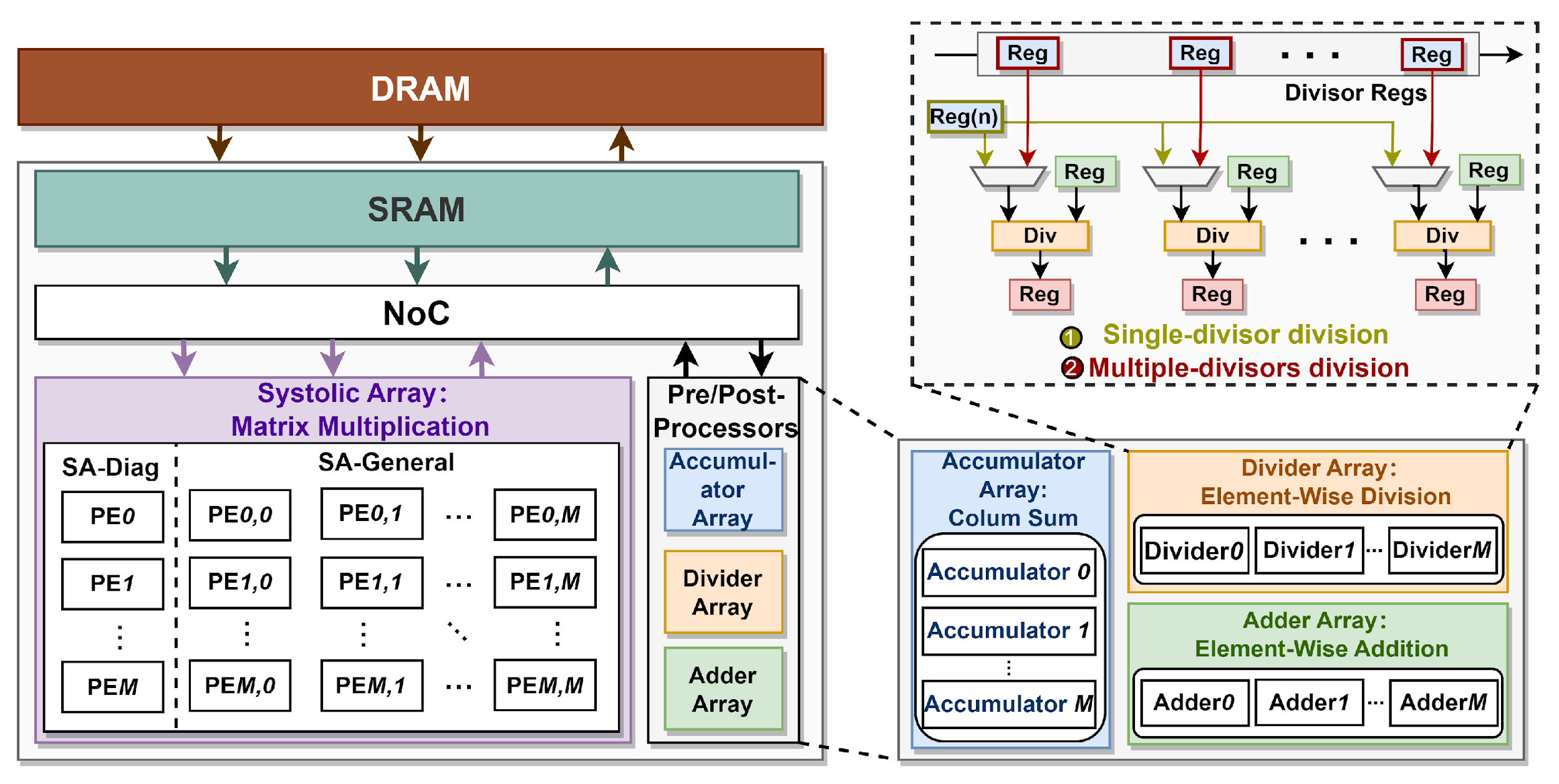 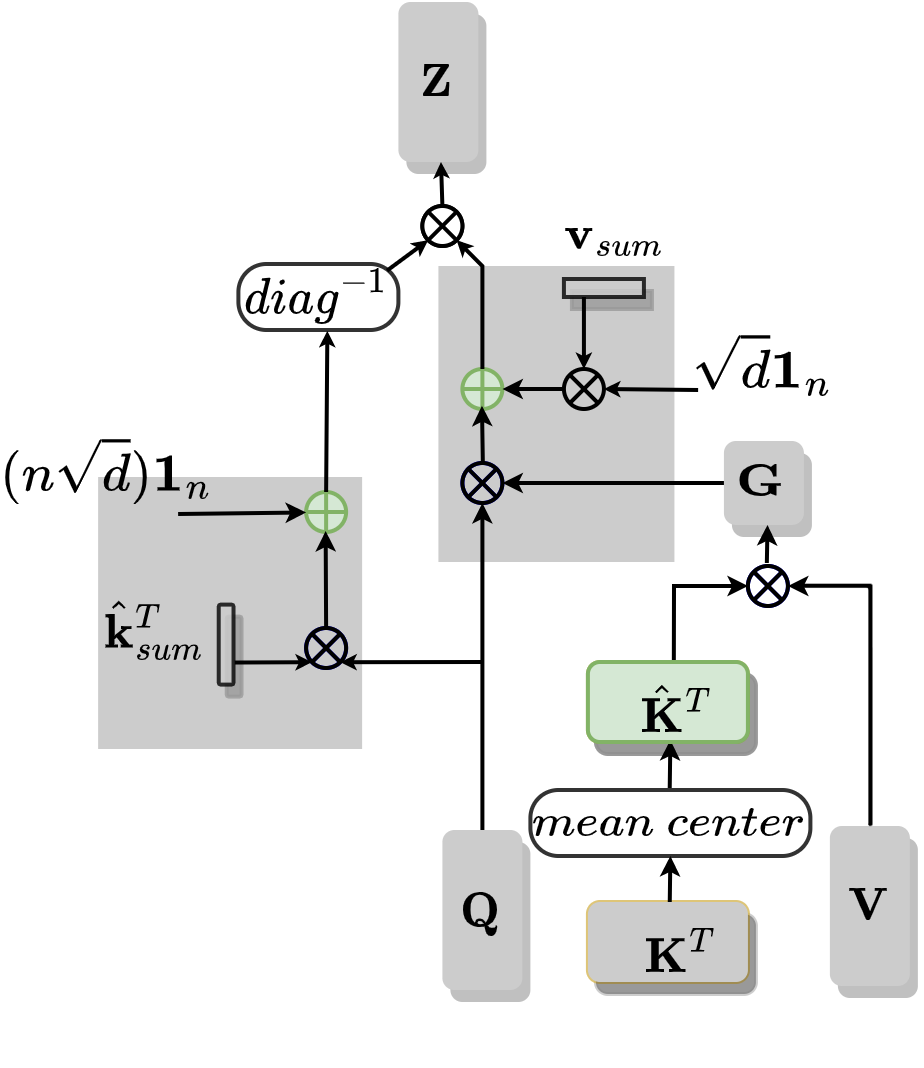 [Speaker Notes: More specifically, we have three sub-accelerators:
1. The first one is an accumulator array for calculating the row-sum and column-sum of matrices.2. The second one is an adder array, which can be used to compute matrix addition, and mean-centering, which is a normalization technique we used in the proposed algorithm.]
ViTALiTy Accelerator: Micro-Architecture
Our micro-architecture design features
 Multi-chunk design: dedicated sub-accelerators for pre/post-processing
 Well-optimized pipeline
 Optimized dataflow
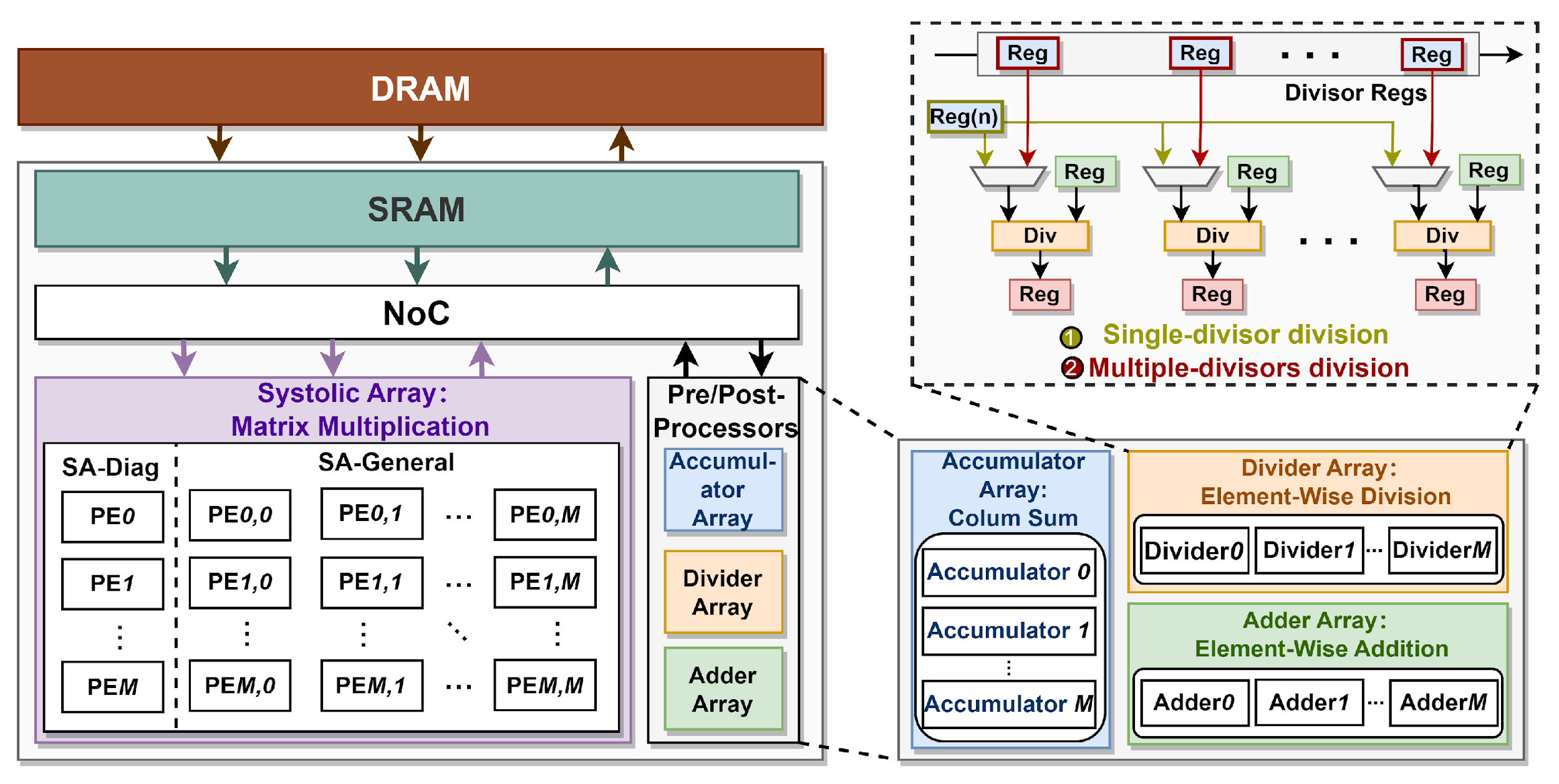 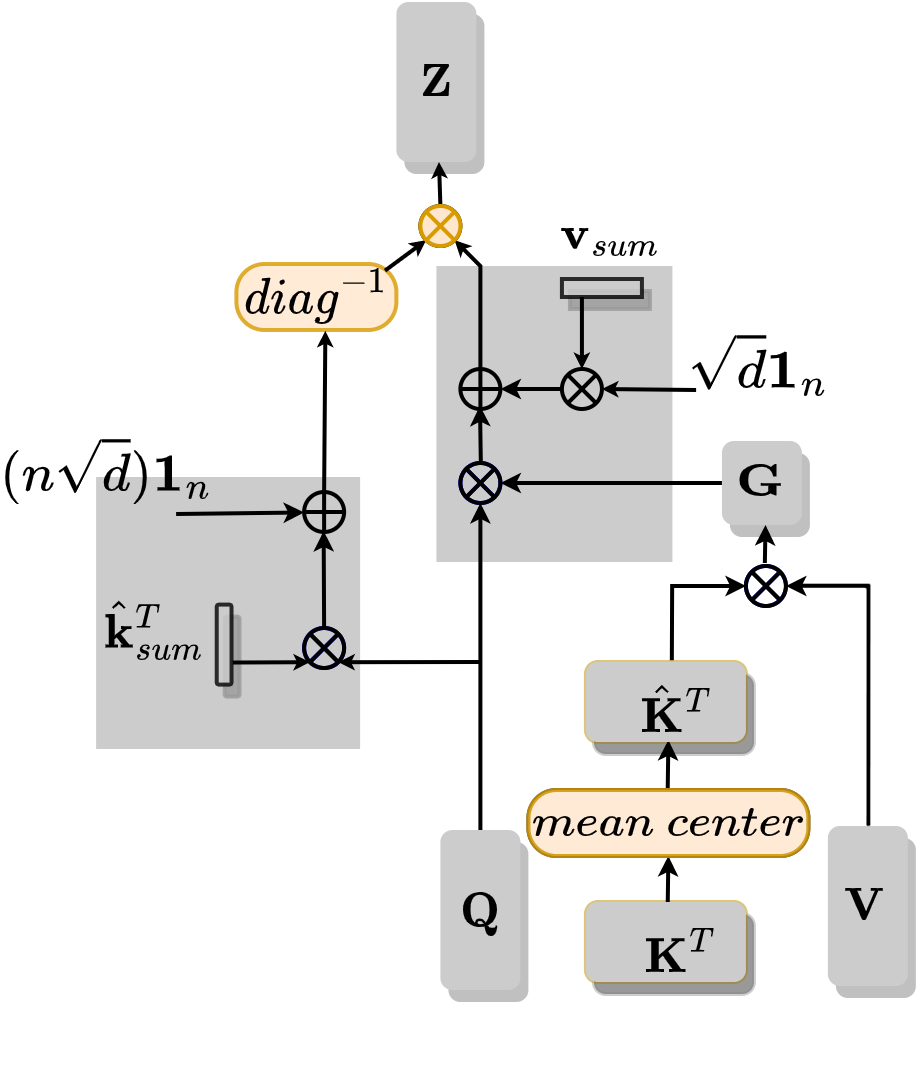 [Speaker Notes: More specifically, we have three sub-accelerators:
1. The first one is an accumulator array for calculating the row-sum and column-sum of matrices.2. The second one is an adder array, which can be used to compute matrix addition, and mean-centering, which is a matrix normalization technique we used in the proposed algorithm.
3. The third one is a divider array for computing element-wise divisions, and it can support both single-divisor division and multiple-divisor division, for computing mean-centering and matrix-vector division, respectively.]
ViTALiTy Accelerator: Micro-Architecture
Our micro-architecture design features
 Multi-chunk design
 Well-optimized pipeline: efficiently orchestra the sub-accelerators
 Optimized dataflow
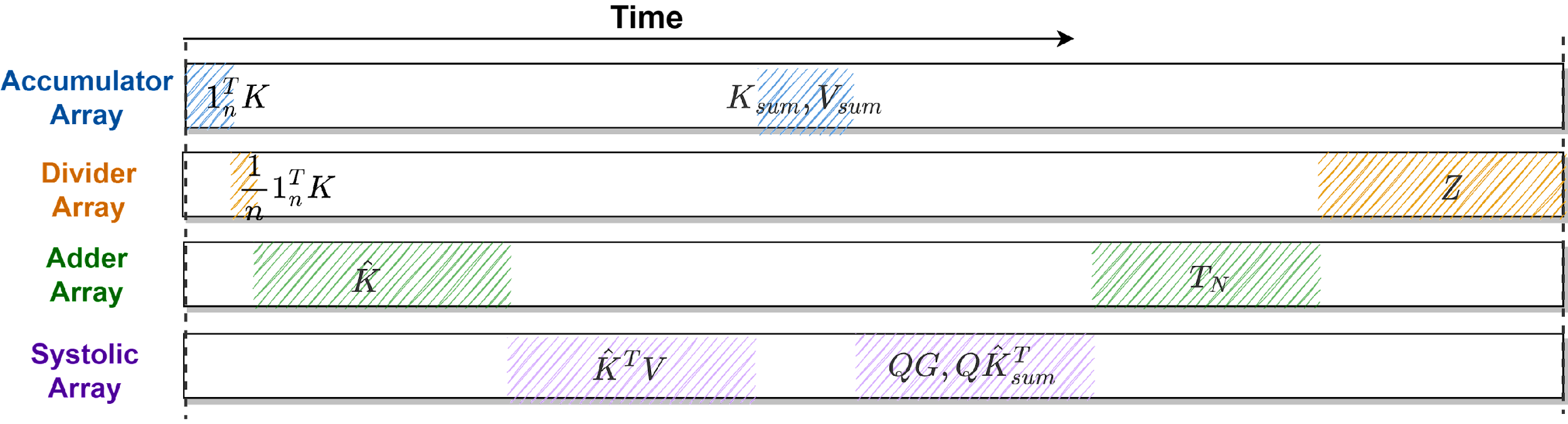 Naïve Sequential Computing
[Speaker Notes: To efficiently orchestra the sub-accelerators under the inter-operation data dependencies, our accelerator is equipped with a well-optimized pipeline:
This graph demonstrates the utilization of each sub-accelerator across time, when computing the proposed linear Taylor attention.]
ViTALiTy Accelerator: Micro-Architecture
Our micro-architecture design features
 Multi-chunk design
 Well-optimized pipeline: efficiently orchestra the sub-accelerators
 Optimized dataflow
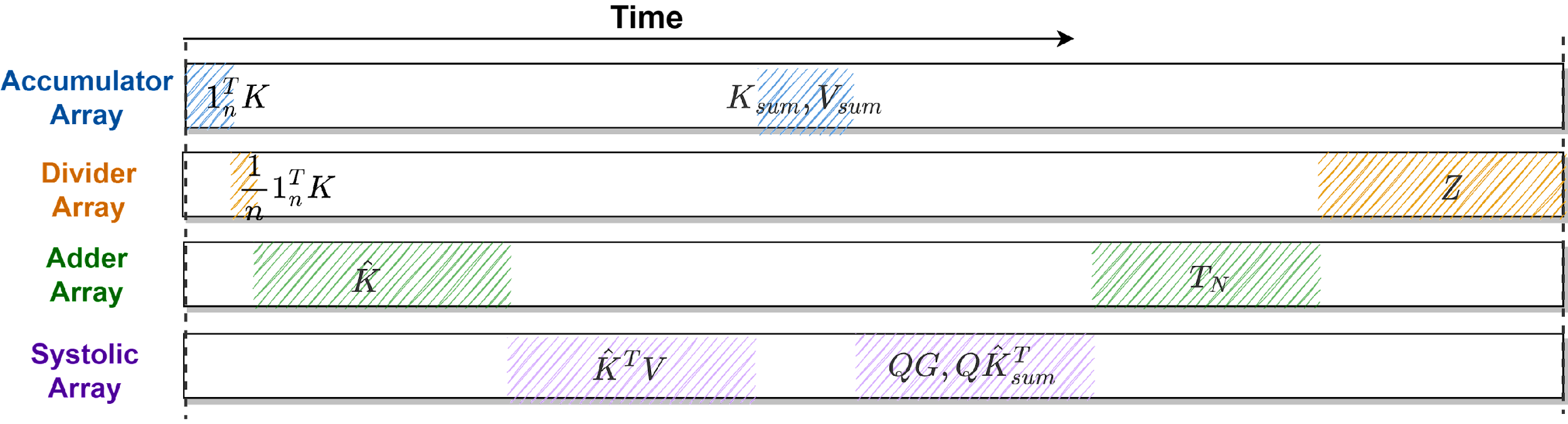 Naïve Sequential Computing leads to large bubbles
[Speaker Notes: To efficiently orchestra the sub-accelerators under the intra-operation data dependencies, our accelerator is equipped with a well-optimized pipeline:
This graph demonstrates the utilization of each sub-accelerator across time, when computing the proposed linear Taylor attention.

We find that naïve sequential computing will result in large hardware bubbles, as shown in the red box here, and therefore leads to a low utilization rate.

Empirically we find many pre-post processing operations can be parallelized and pipelined,]
ViTALiTy Accelerator: Micro-Architecture
Our micro-architecture design features
 Multi-chunk design
 Well-optimized pipeline: efficiently orchestra the sub-accelerators
 Optimized dataflow
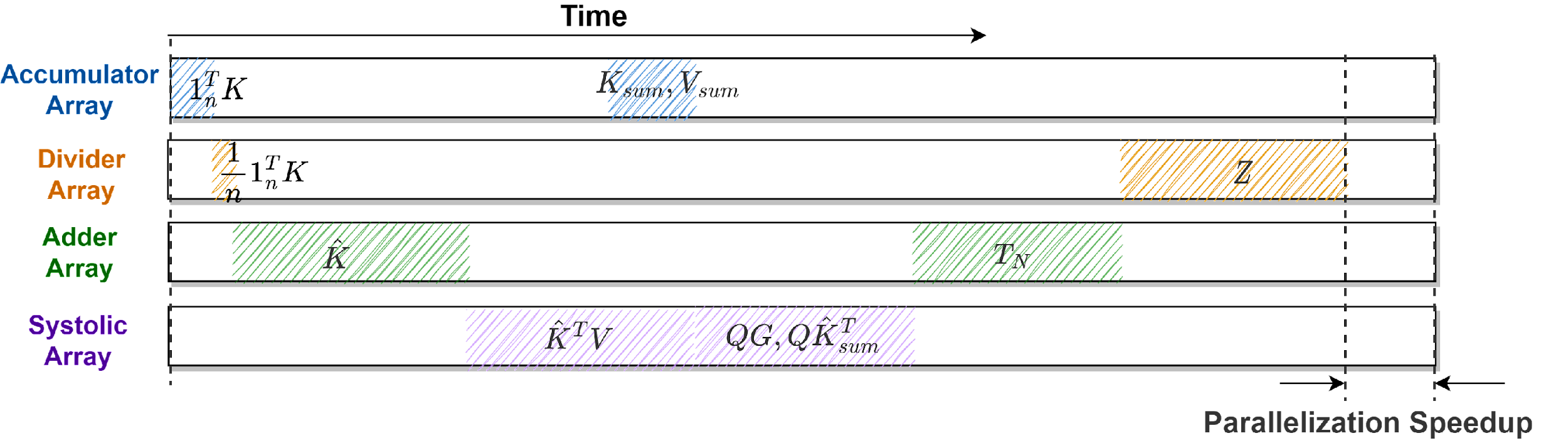 Leverage the opportunities for parallelization
[Speaker Notes: For example, computing row sum of V matrix can be parallelized with computing matrix multiplication between K hat and V.]
ViTALiTy Accelerator: Micro-Architecture
Our micro-architecture design features
 Multi-chunk design
 Well-optimized pipeline: efficiently orchestra the sub-accelerators
 Optimized dataflow
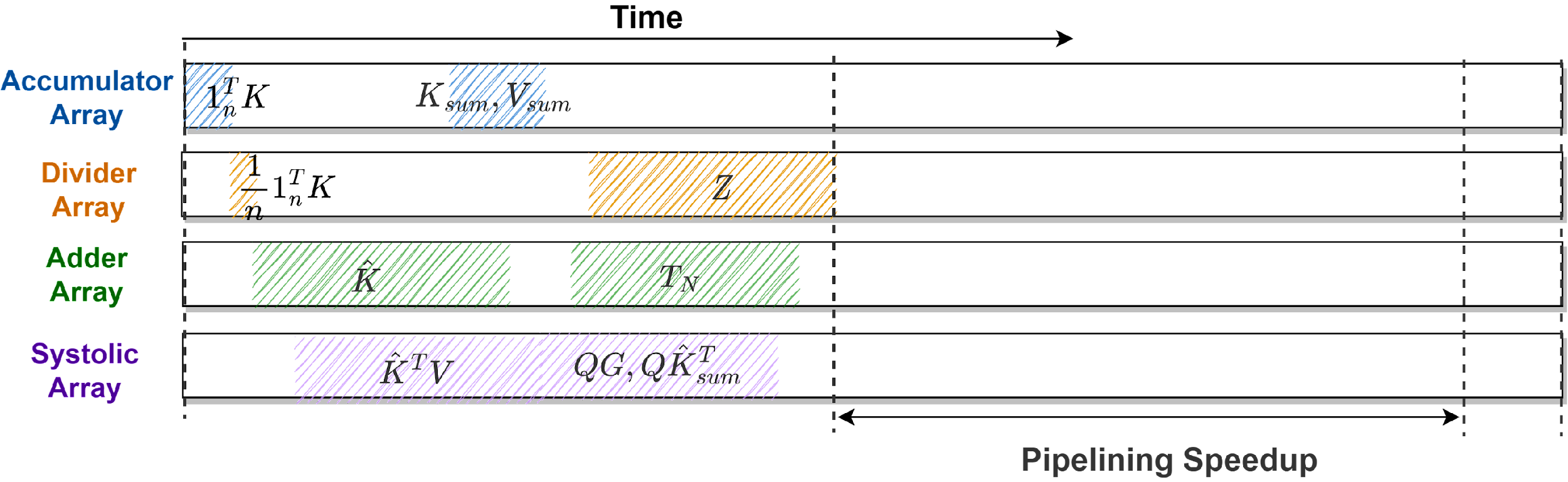 Leverage the opportunities for parallelization and pipelining
[Speaker Notes: And computing K hat can be pipelined with computing matrix multiplication between K hat and V.

Our pipeline leverages this opportunity of parallelization and pipelining to squeeze the hardware bubbles and leads to a greatly reduced latency.]
ViTALiTy Accelerator: Micro-Architecture
Our micro-architecture design features
 Multi-chunk design
 Well-optimized pipeline
 Optimized dataflow: input reuse (share input)
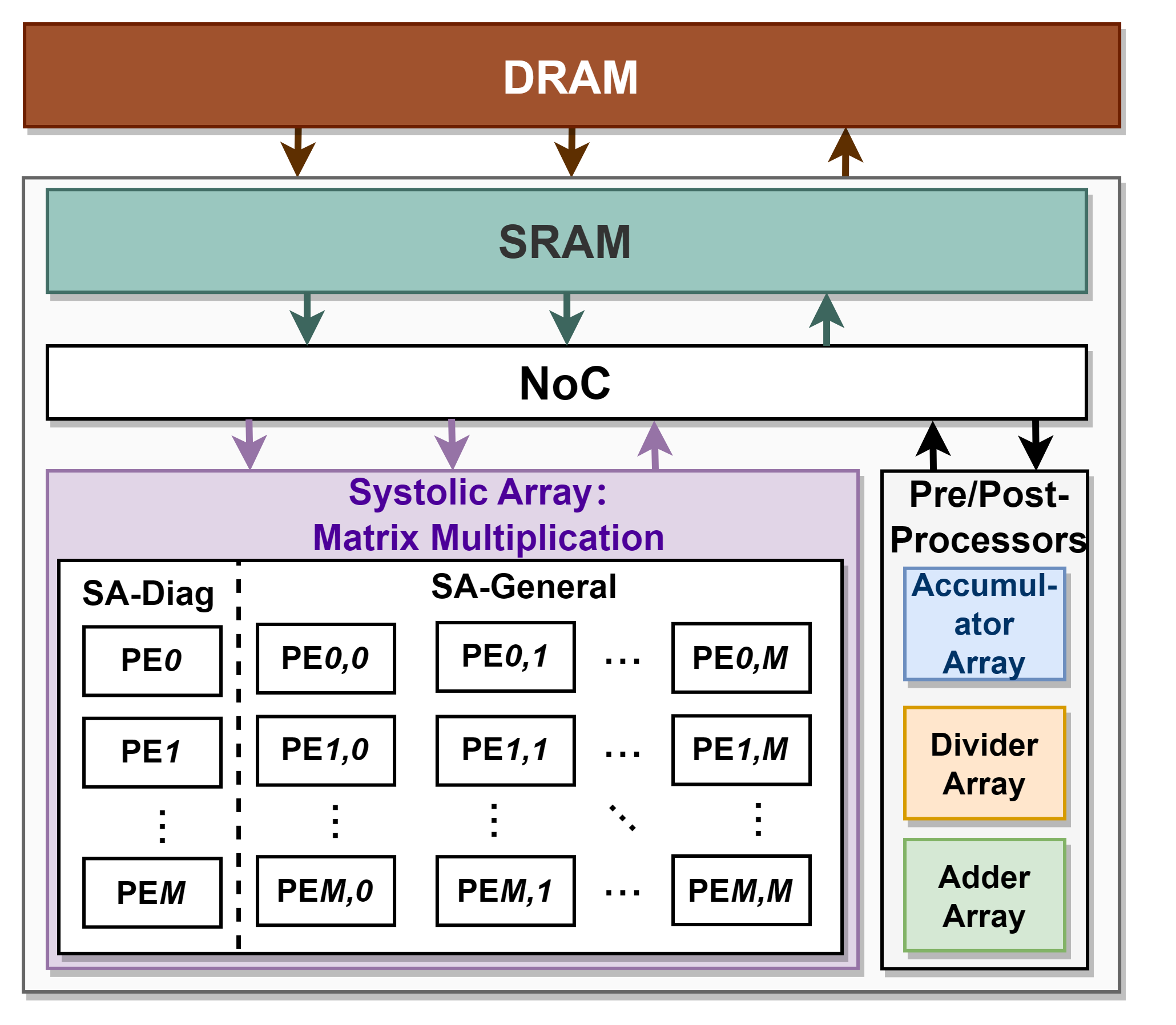 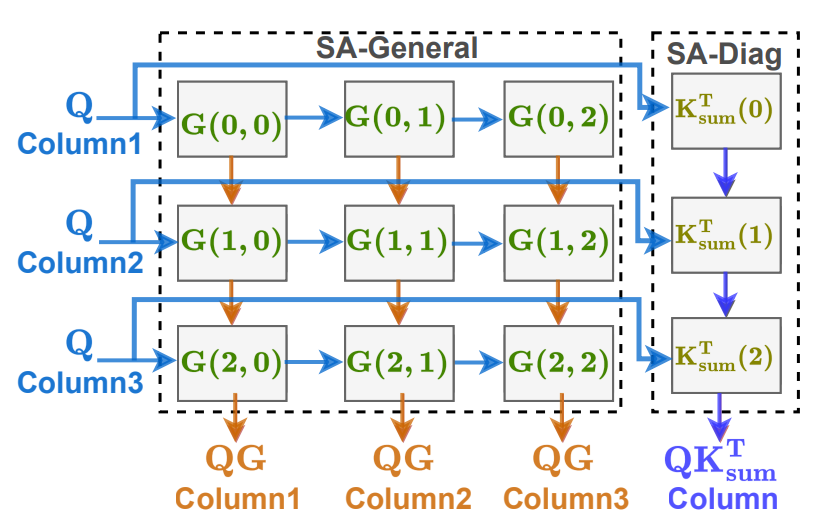 Reuse input Q across QG and QK
[Speaker Notes: Last but not least, our accelerator adopts an optimized dataflow that takes advantage of input data reuse. 
For example, our systolic array can share the input matrix Q when computing matrix multiplication between QG and QK simultaneously.]
ViTALiTy 
Evaluation and Results
[Speaker Notes: Then, let me share the evaluation result.]
Evaluation Baselines
Evaluation Setup
Seven ViT Models: 
DeiT-Base/Small/Tiny, LeViT-128s/128, and MobileViT-xxs/xs
Dataset: 
ImageNet
Metrics: 
Accuracy, Latency speedups, and Energy efficiency
Benchmark Baselines
Commercial devices
CPU (Intel(R) Xeon(R) Gold 6230)
GPU (NVIDIA RTX 2080Ti)
EdgeGPU (NVIDIA Tegra X2)

Customized accelerator
Sanger[1] (Sparse Attention)
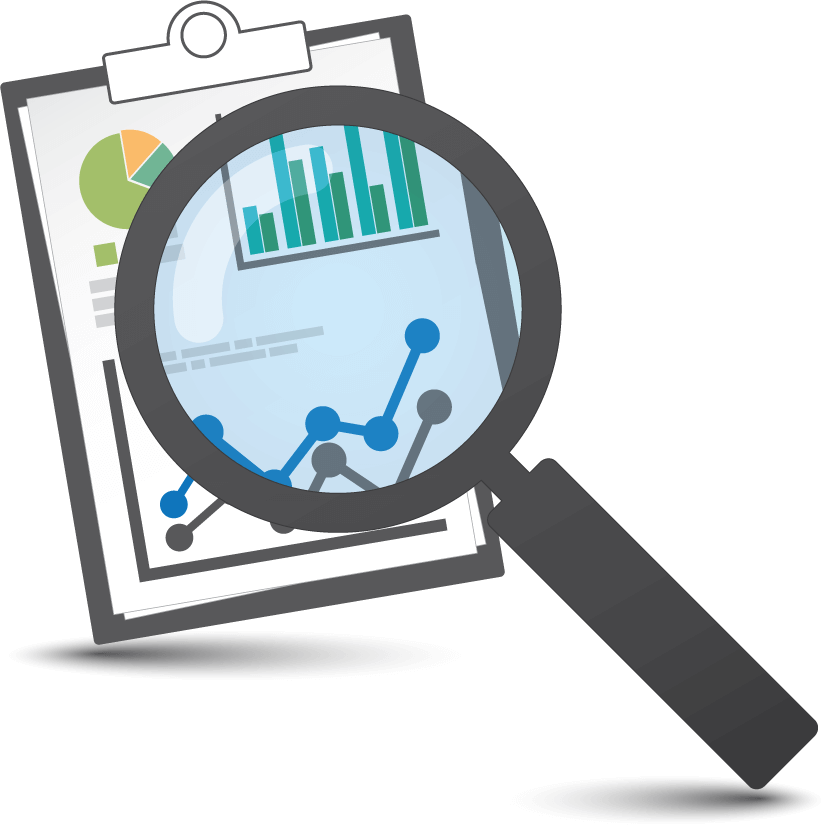 [1] L. Lu et al., Sanger: A co-design framework for enabling sparse attention using reconfigurable architecture, MICRO ’21
[Speaker Notes: We evaluate Vitality across seven vision transformer models, 
And we compare it against SOTA hardware baselines, including commercial CPU/GPUs and a customized accelerator – the sanger accelerator which adopts sparse attention.]
Hardware Configuration Settings
Settings:

  Synthesized with Synopsys Tools under 28nm
  Built cycle-accurate model
  Adopted a comparable hardware budget for Sanger[1] Accelerator
[1] L. Lu et al., Sanger: A co-design framework for enabling sparse attention using reconfigurable architecture, MICRO ’21
[Speaker Notes: For fair comparison, we adopted a comparable hardware budget for our accelerator and the baseline Sanger Accelerator.]
Evaluation of ViTALiTy on Model Accuracy
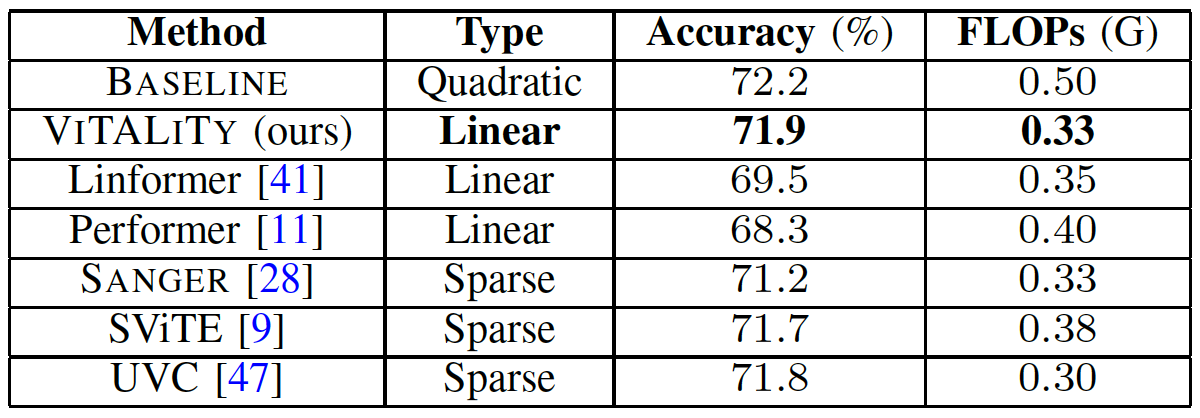 [arXiv, 2020]
[ICLR, 2021]
[MICRO, 2021]
[NeurIPS, 2021]
[ICLR, 2022]
DeiT-Tiny model
Higher accuracy
 +2.4% to +3.6% than linear attentions
 +0.1% to +0.7% than sparse attentions
[Speaker Notes: The accuracy of our proposed algorithm outperforms linear and sparse attentions]
Evaluation of ViTALiTy on Latency Speedup
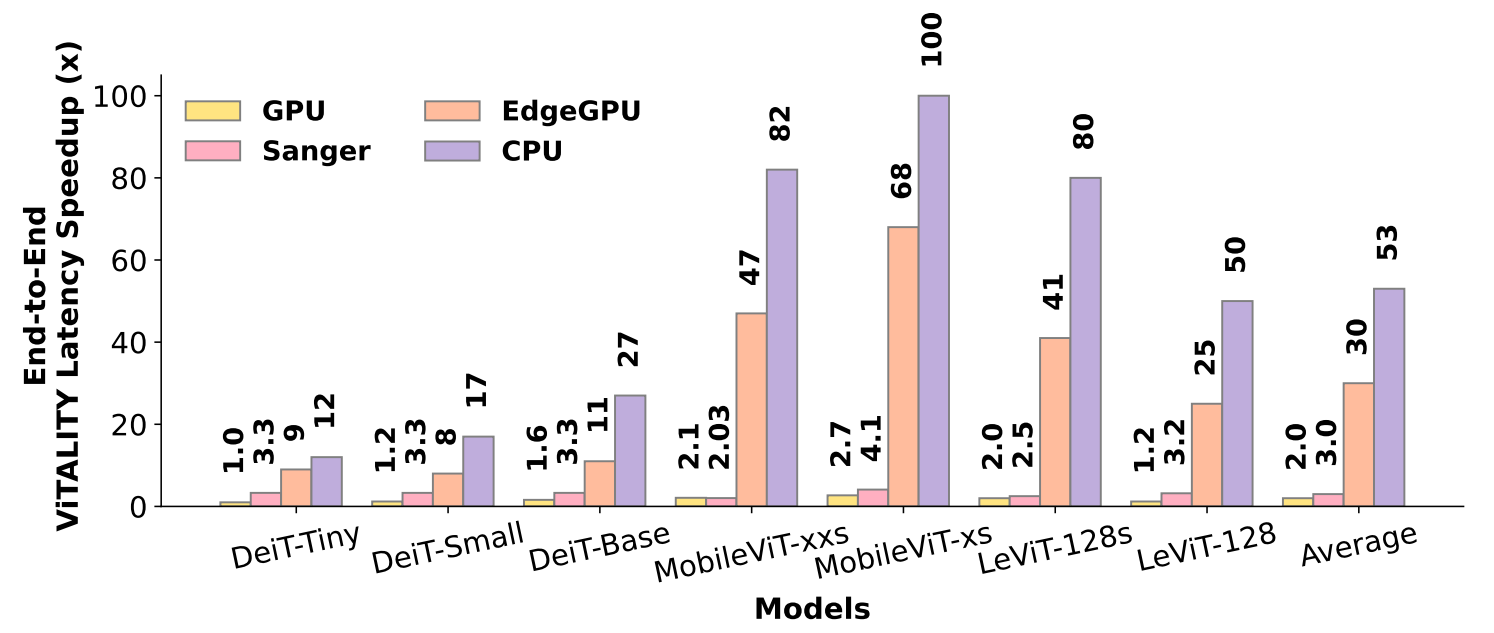 Evaluation of real speed up
[Speaker Notes: This figure shows the relative speedup of the vitality accelerator compared to the four hardware baselines.]
Evaluation of ViTALiTy on Latency Speedup
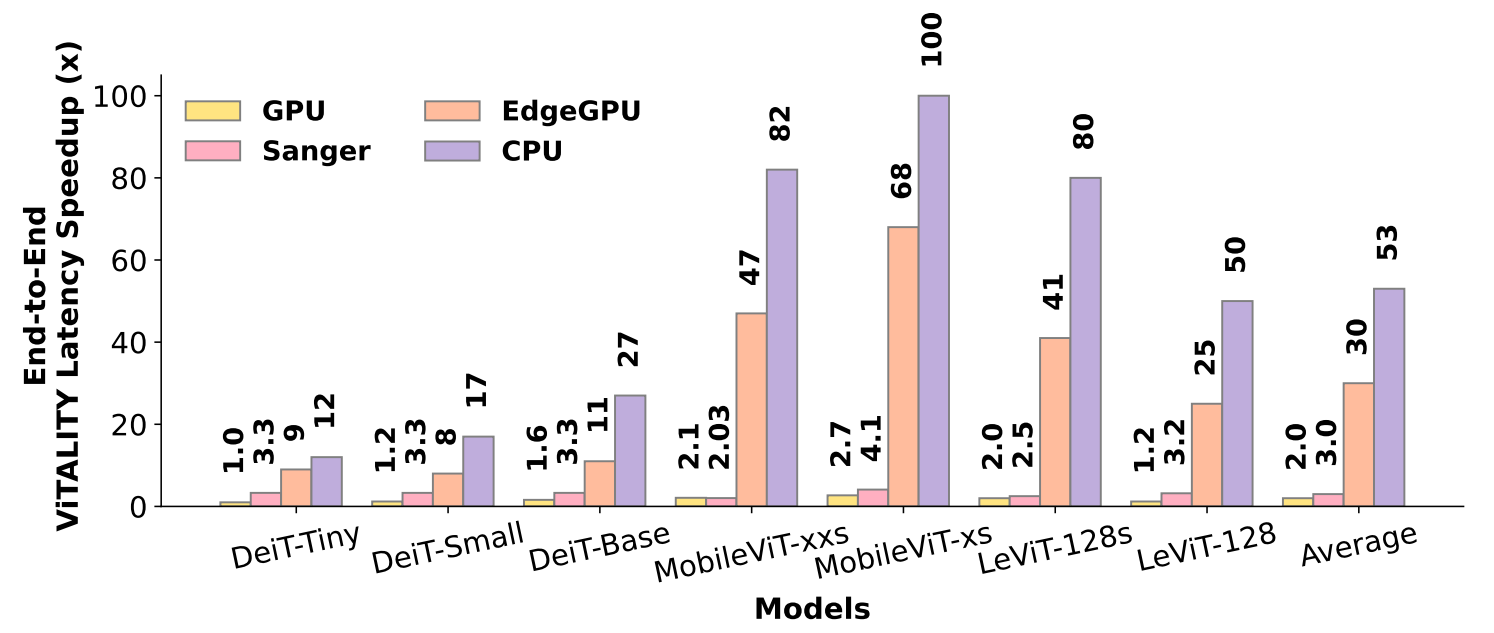 [Speaker Notes: This figure shows the relative speedup of the vitality accelerator compared to the four hardware baselines.
On average, the vitality accelerator achieves 53x, 30x, and 2x end-to-end speedups over CPU, EdgeGPU, and GPU baselines and 3x speedup compared to Sanger]
Evaluation of ViTALiTy on Energy Efficiency
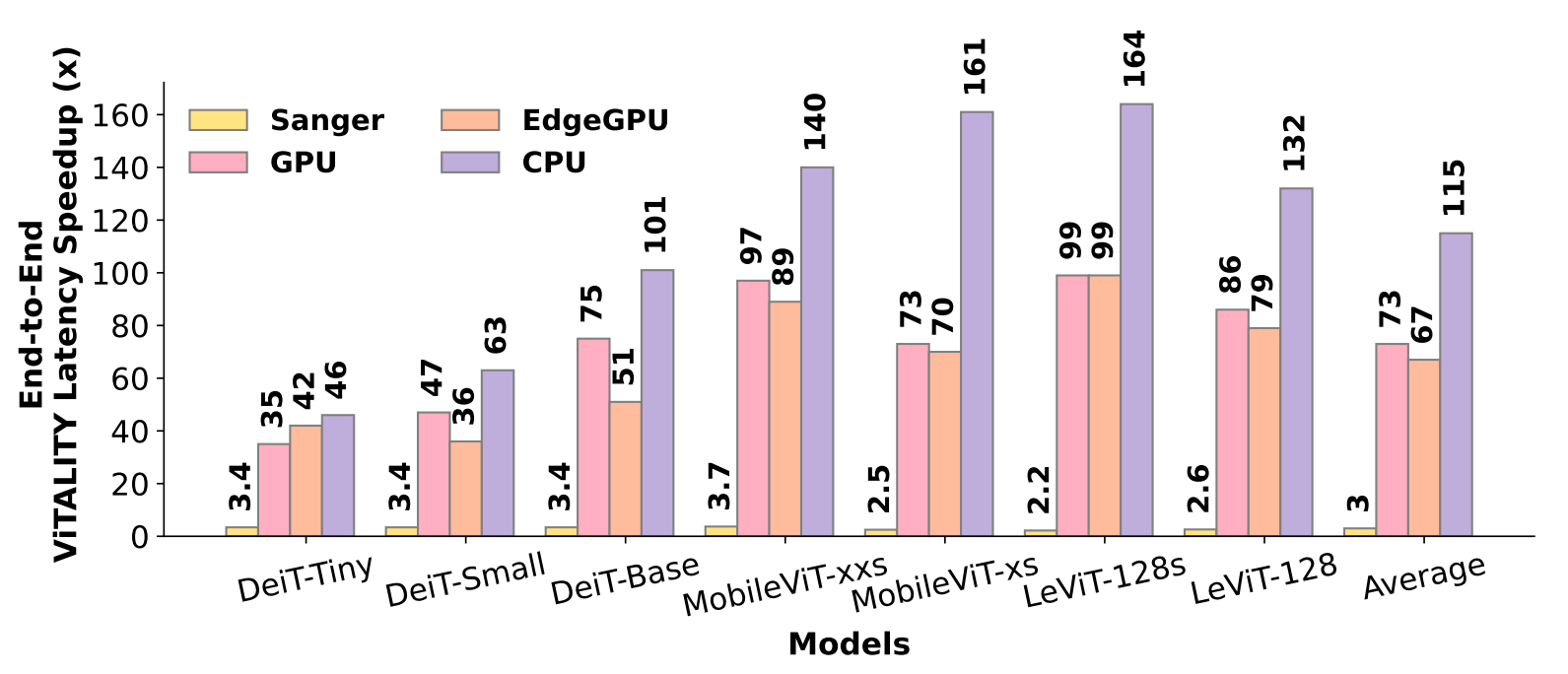 End-to-end
ViTALiTy Energy Efficiency Improvement (x)
Evaluation of energy efficiency
[Speaker Notes: In terms of energy efficiency, this figure shows the efficiency improvement of our accelerator compared the four hardware baselines.]
Evaluation of ViTALiTy on Energy Efficiency
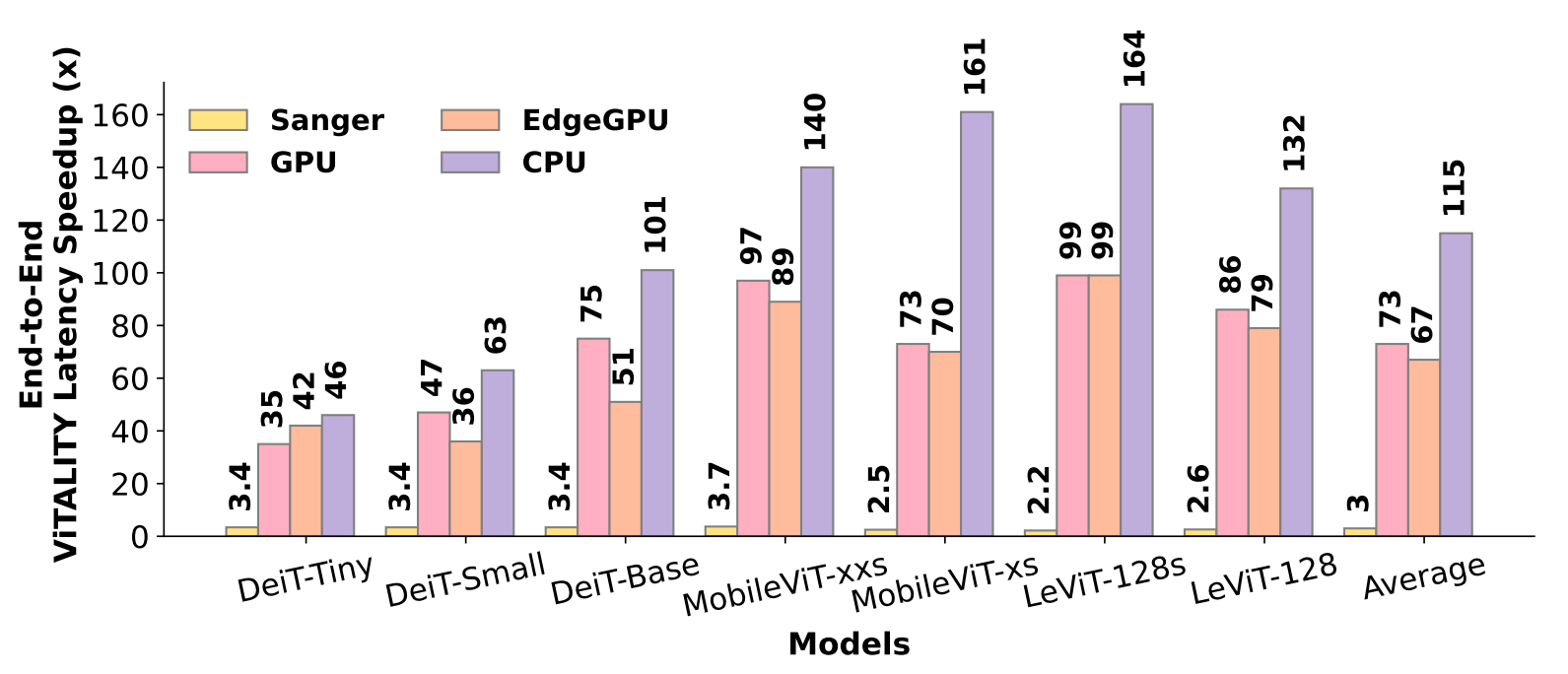 End-to-end
ViTALiTy Energy Efficiency Improvement (x)
[Speaker Notes: In terms of energy efficiency, this figure shows the efficiency improvement of our accelerator compared the four hardware baselines.
On average, our accelerator achieves 115x, 67x and 73x end-to-end better energy efficiency over CPU, EdgeGPU, and GPU and 3x better energy efficiency compared to Sanger]
Summary
Proposed the first algorithm & accelerator co-design framework dubbed ViTALiTy for ViTs with linear attention

Algorithm level: proposed linear Taylor attention of linear complexity without largely compromising the accuracy

Hardware level: developed a dedicated accelerator to better exploit the efficiency benefits of our linear Taylor attention
Acknowledge: Meta Faculty Research Award & NSF CAREER Award
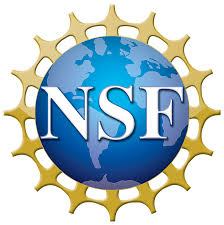 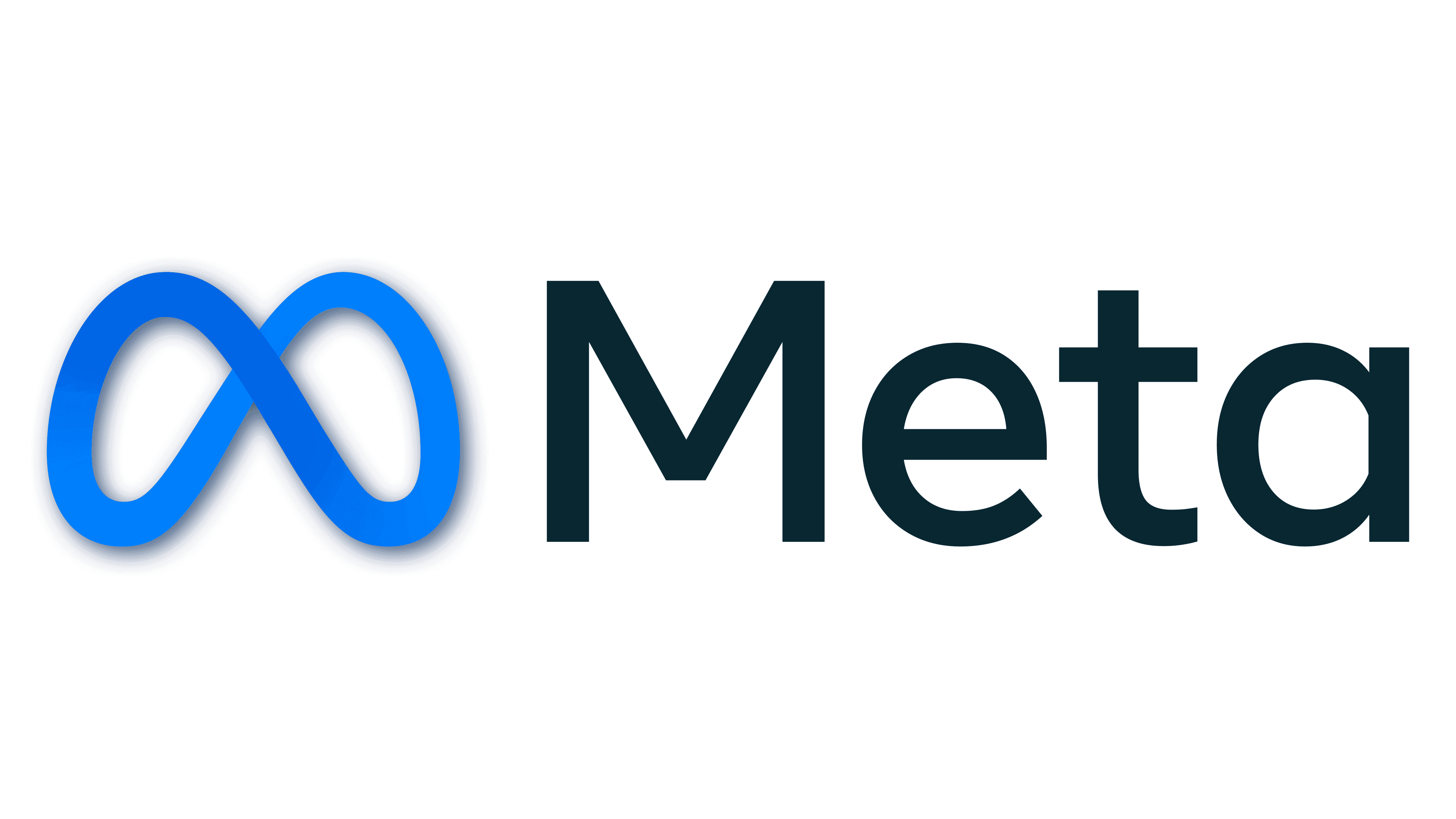 [Speaker Notes: To summarize, in this work, … we .. (just read the slides)]
Overview of Our Proposed Framework
ViTALiTy: Unifying Low-rank and Sparse Approximation for ViT Acceleration using Linear Taylor Attention
ViTALiTy Accelerator
ViTALiTy Algorithm
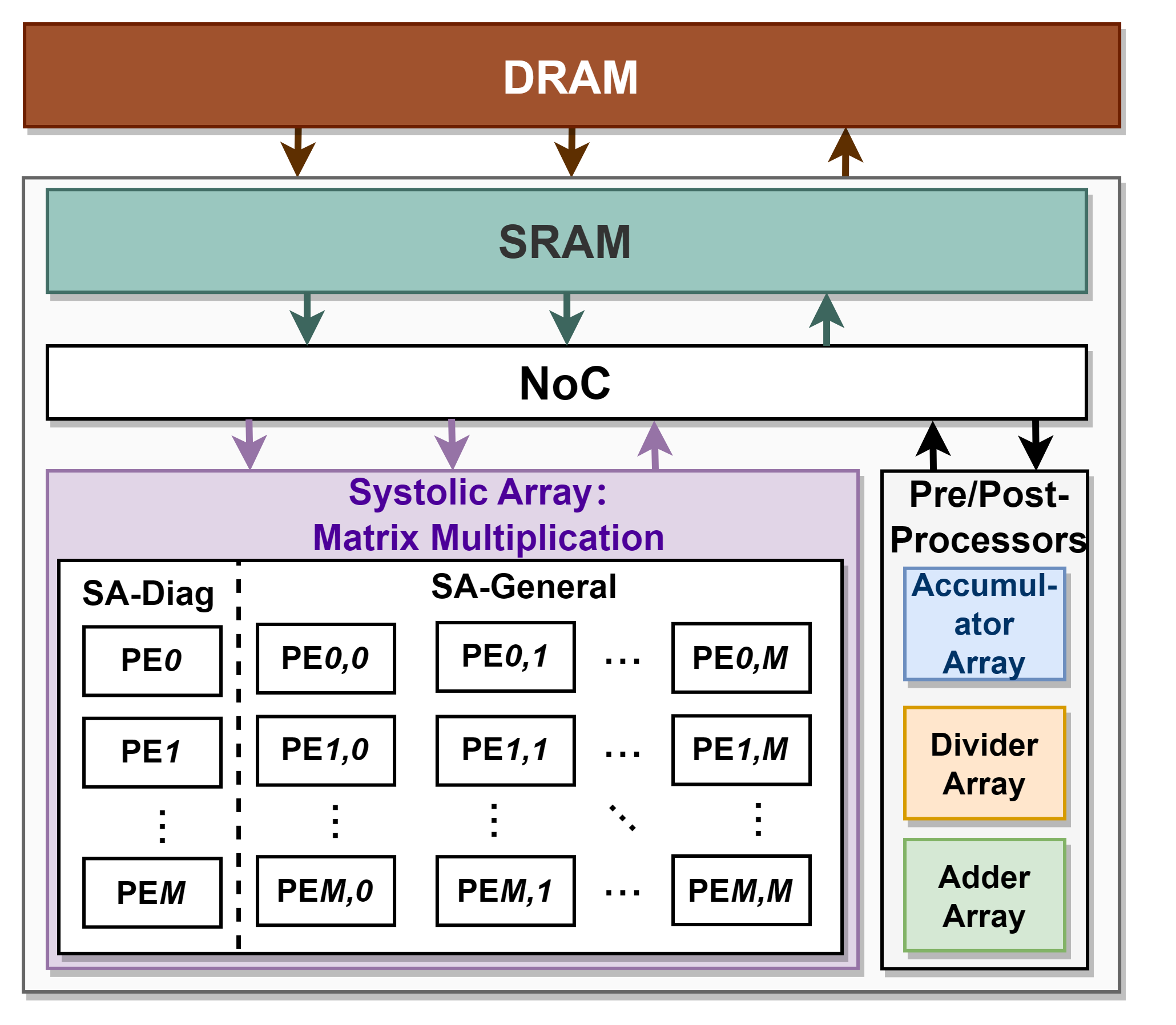 Linear Attention
Based on Taylor expansion
Algorithm & Accelerator
Co-Design
and
A training pipeline
Unifies Low-rank
& Sparse Approximation
Merely Low-rank 
component for inference
Merci !
APPENDIX
Distribution of Q,K Similarity
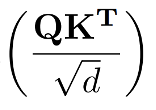 Subtracting K by its row-wise average (Attention doesn’t change):
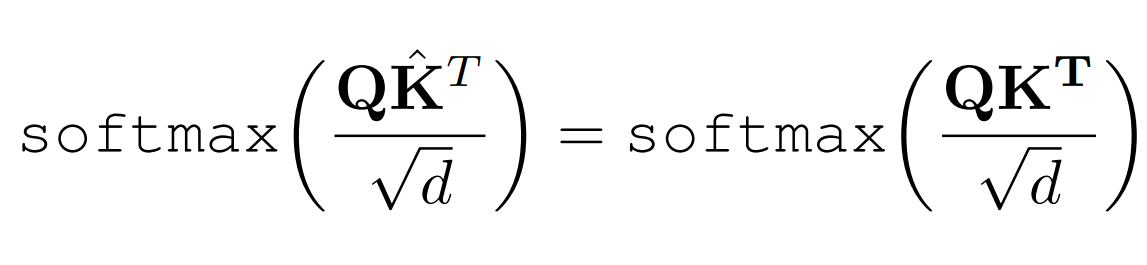 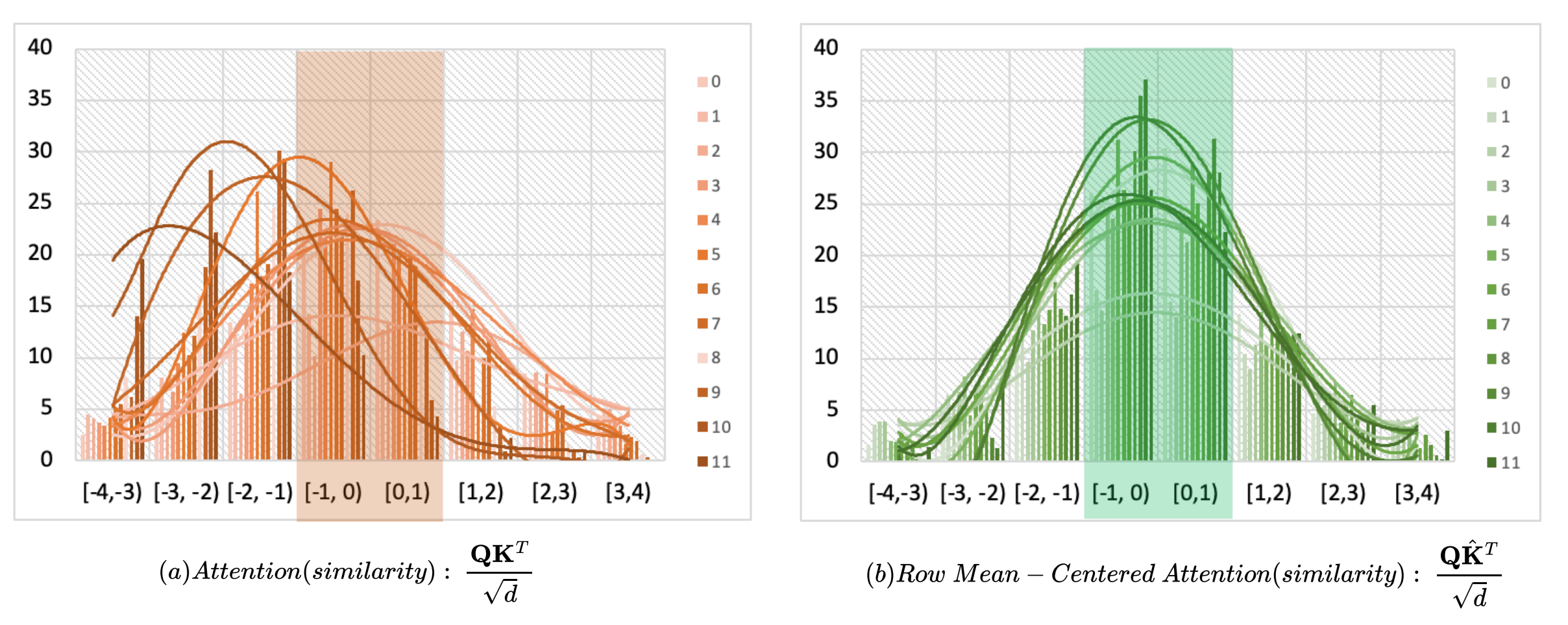 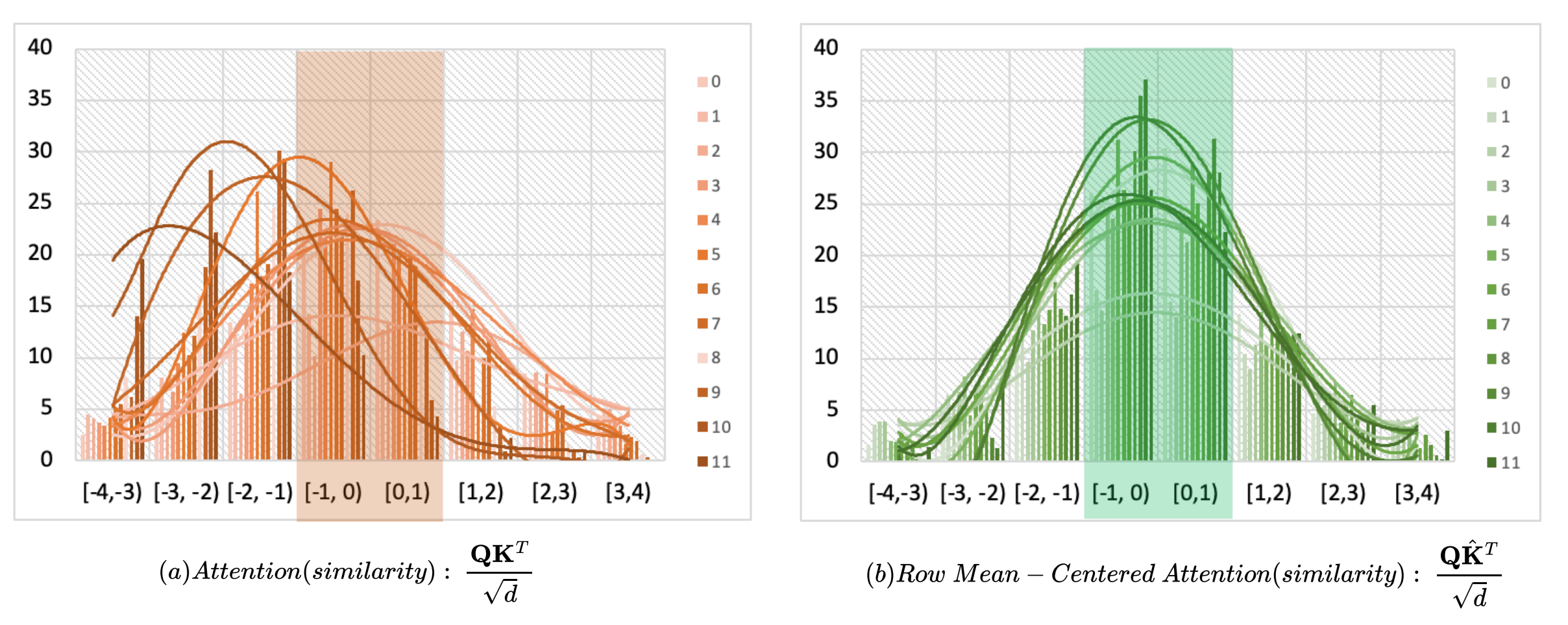 Mean-Centering
ViT Model: DeiT-Tiny
Observations
Up to 67% similarity lies in [-1, 1)  corresponding to dense and weak connections
 33% similarity lies outside [-1, 1) corresponding to sparse and strong connections
Motivates Taylor expansion of softmax attention to decouple it into 
sum of Weak and Strong attentions
[Speaker Notes: Within self-attention, matrix multiplications between Q and K, Attn and V occupy up to 53% latency.

Therefore, how to accelerate these core MatMuls in self-attention is the key for ViT acceleration.]
Vanilla Attention vs ViTALiTY Attention
Latency Speedup with increasing Token Length (n)
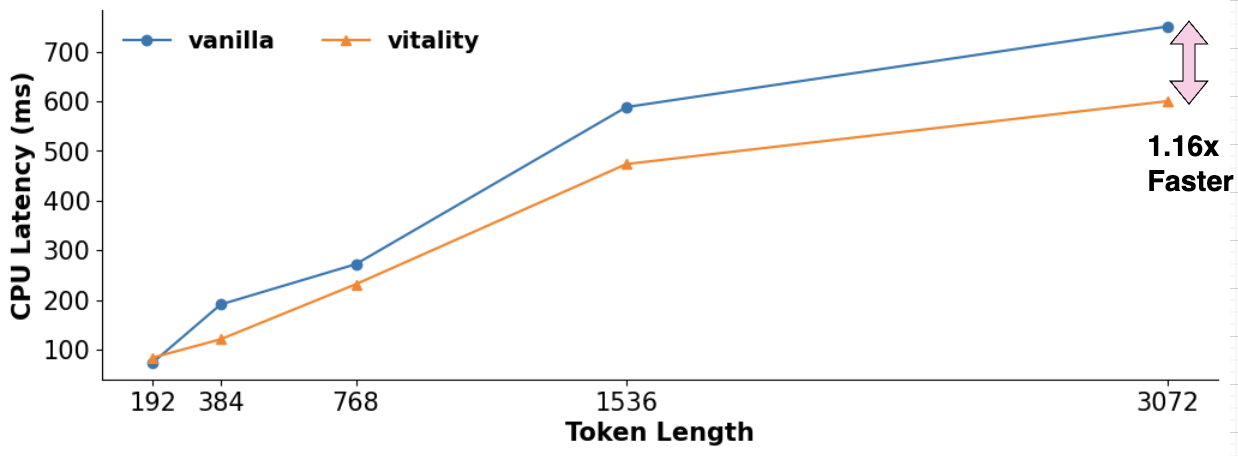 Intel(R) Xeon(R) Gold 6230
DeiT-Tiny model
Vanilla Attention vs ViTALiTY Attention
Latency Speedup with increasing Token Length (n)
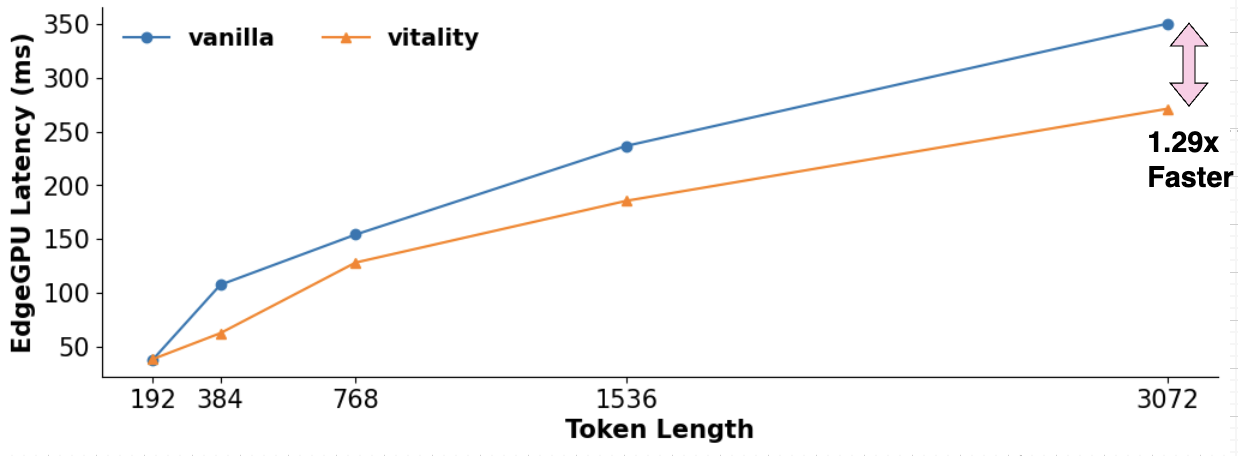 NVIDIA Jetson TX2
DeiT-Tiny model
Vanilla Attention vs ViTALiTY Attention
FLOPs Savings with increasing Token Length (n)
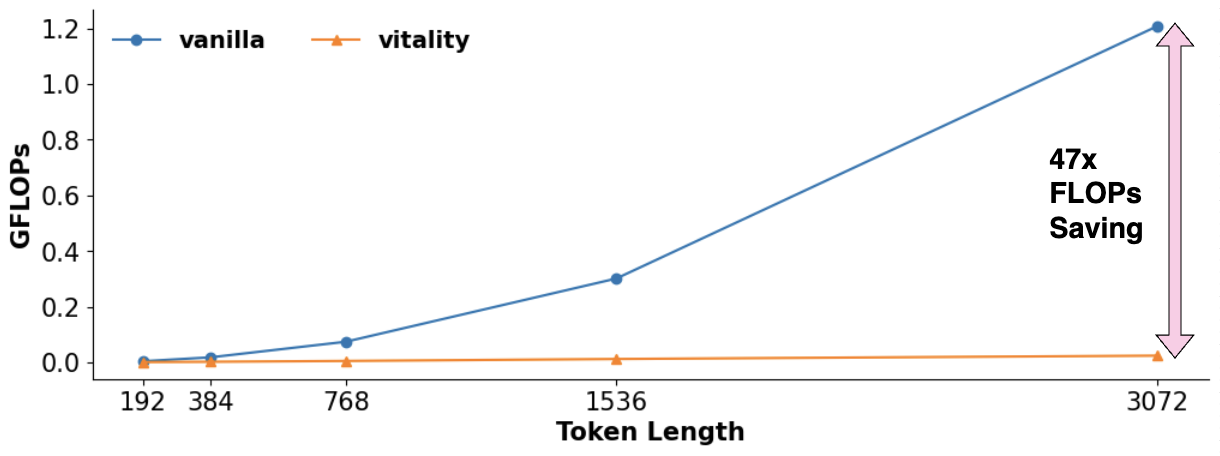 DeiT-Tiny model
[Speaker Notes: FLOPS single Attention layer]
Evaluation of ViTALiTy Algorithm
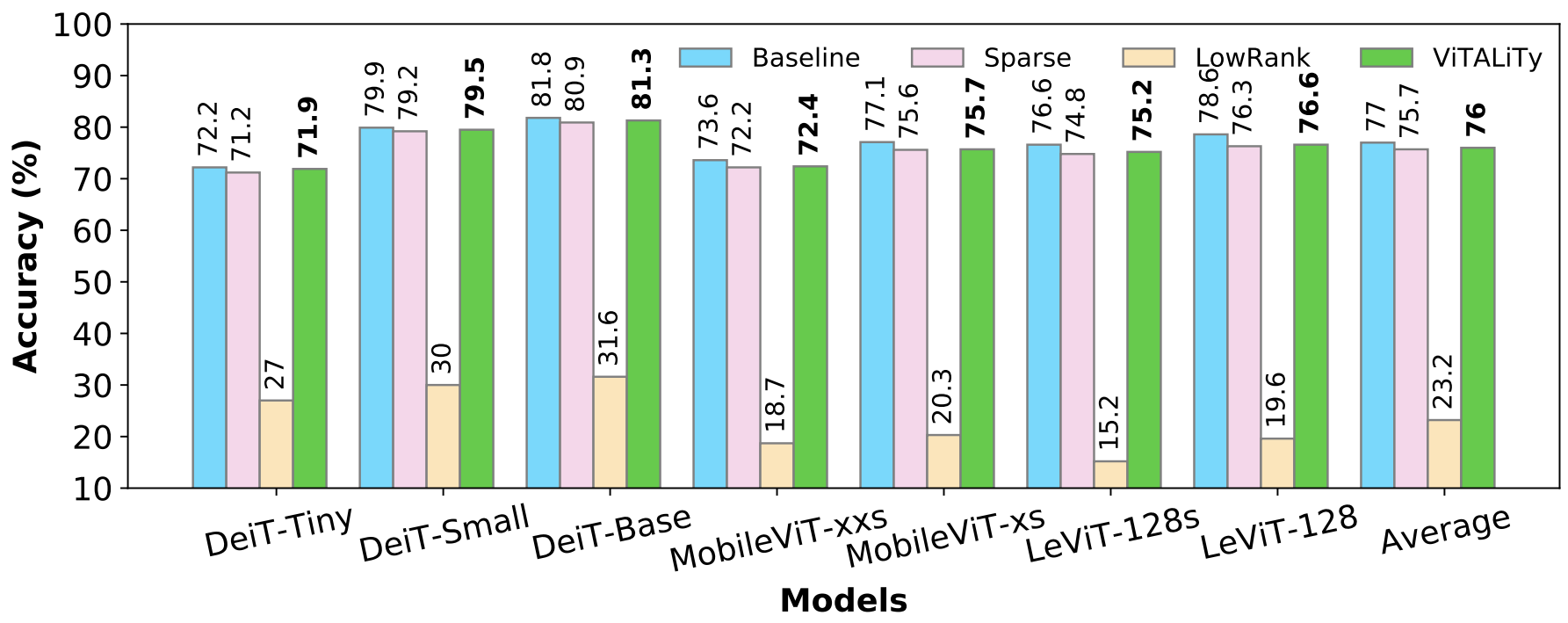 Evaluation of ViTALiTy’s model accuracy
Sparse: Sanger[MICRO, 21]
Low-Rank: first-order Taylor Approximation w/o our training pipeline
[Speaker Notes: This figure shows that in Deit-Tiny: the accuracy of our proposed algorithm stays close to the softmax attention. And outperforms sparse attention and low-rank baseline.]
Evaluation of ViTALiTy Algorithm
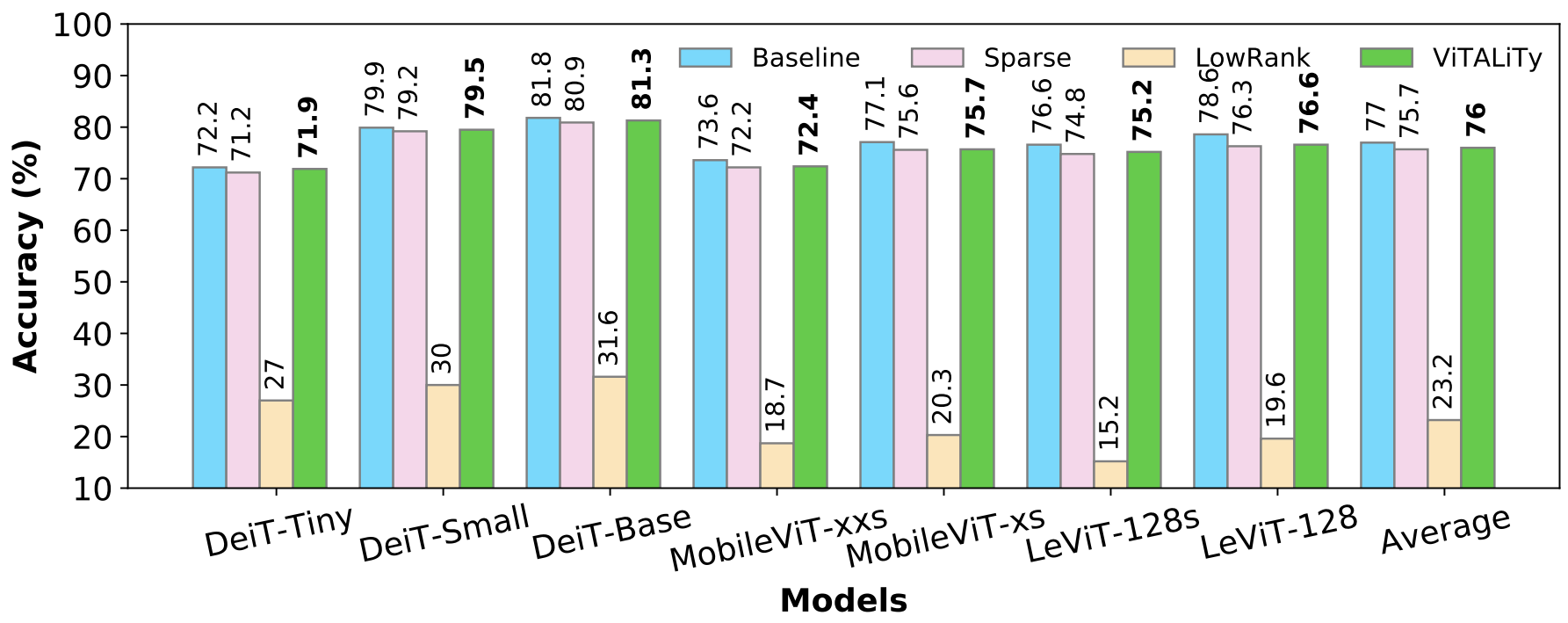 Evaluation of ViTALiTy’s model accuracy (on avg across 7 ViT models)
+0.3% higher accuracy than SOTA Sparse attention
+52.8% boosted accuracy than Low-Rank attention (w/o training)
Sparse: Sanger[MICRO, 21]
Low-Rank: first-order Taylor Approximation w/o our training pipeline
[Speaker Notes: This figure shows that in Deit-Tiny the accuracy of the proposed algorithm stays close to the softmax attention. And outperforms sparse attention and low-rank baseline. 
This observation is consistent in all seven vision transformer models.
On avg: our algorithm: (read slides bullets)

(Compact model -> sensitive to compression)]
Linear Attention Transformers
ATTENTION TYPES AND CORRESPONDING PRE/POST-PROCESSORS
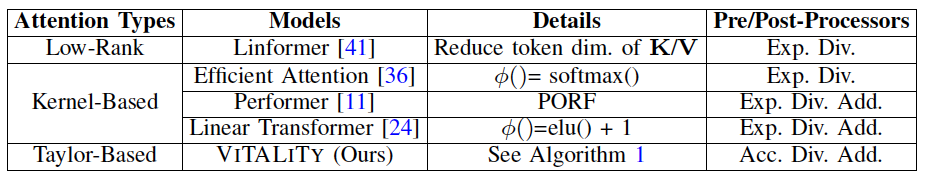 Effect of Sparsity Threshold (Training)
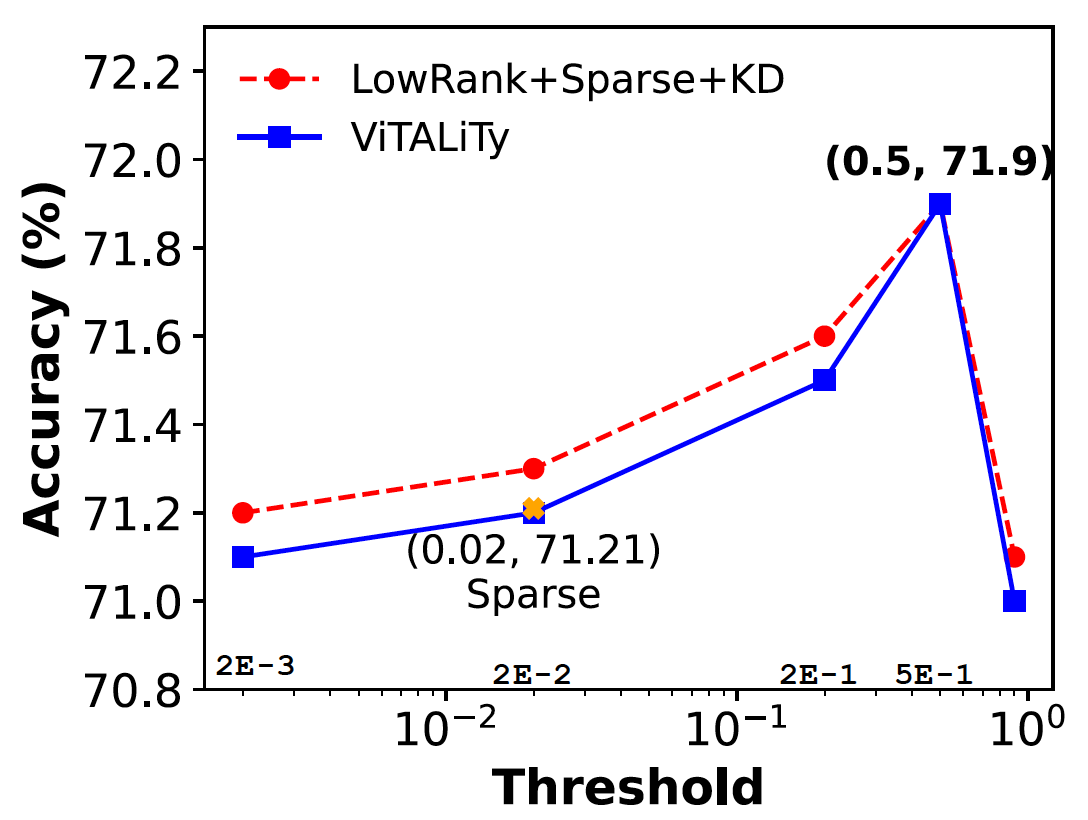 Optimal T
DeiT-Tiny model
Energy Comparison
G-STATIONARY AND PROPOSED DOWN-FORWARD ACCUMULATION
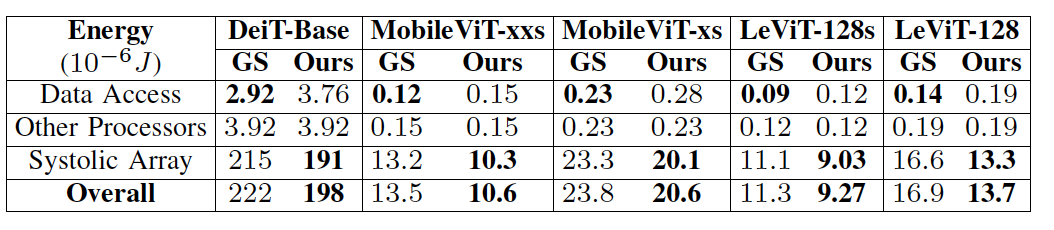 Ablation Study of ViTALiTy
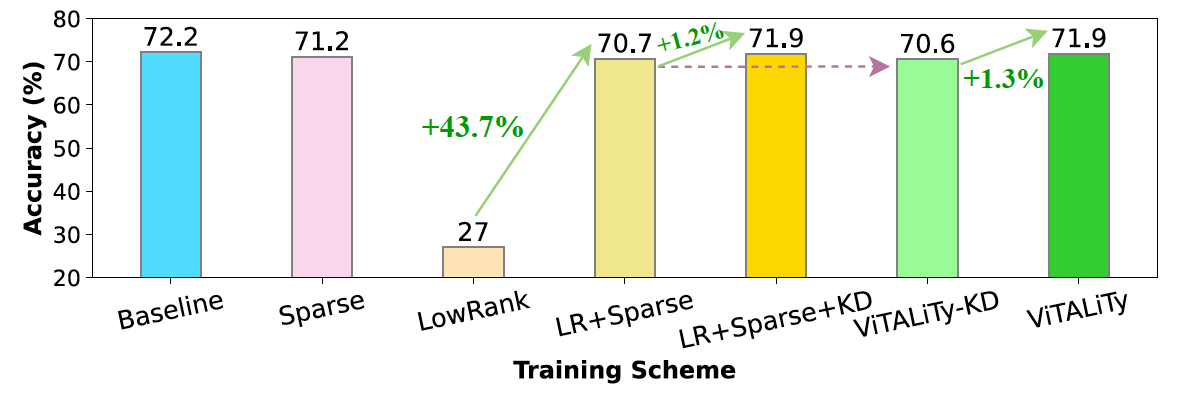 DeiT-Tiny model
Our Findings
Q2: Is sparsity necessary for ViT inference ?
 No! It is useful only during initial training epochs

 Can we avoid dynamic sparse patterns during runtime ?
 Yes! By completely skipping sparsity computation at inference

 How to design efficient ViT-based accelerators for edge ?
Executing only low-rank component
[Speaker Notes: JD: Here we summarize our findings thus far



-------- NO NEED now-----
Here we present our findings that are key to our proposed ViTALITy algorithm

First, the softmax is simply a special case of similarity measure between Q matrix and K matrix. By using matrix associative property, where K matrix and V matrix are multiplied first, leads to an attention with linear space and time complexity.

(click)
Second, we identify that softmax attention inherently captures both weak and strong connections between Q matrix and K matrix which allows it to be decoupled as Taylor expansion.

(click)
Based on the findings, we propose Linear Taylor attention as a low-rank approximation for softmax attention.]
Accuracy v FLOPS (Attention) Tradeoff
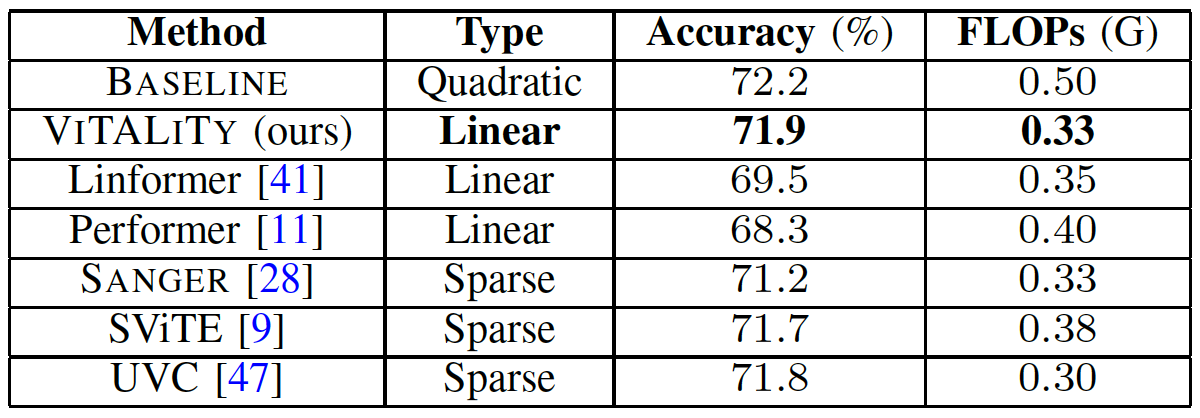 DeiT-Tiny model